我是
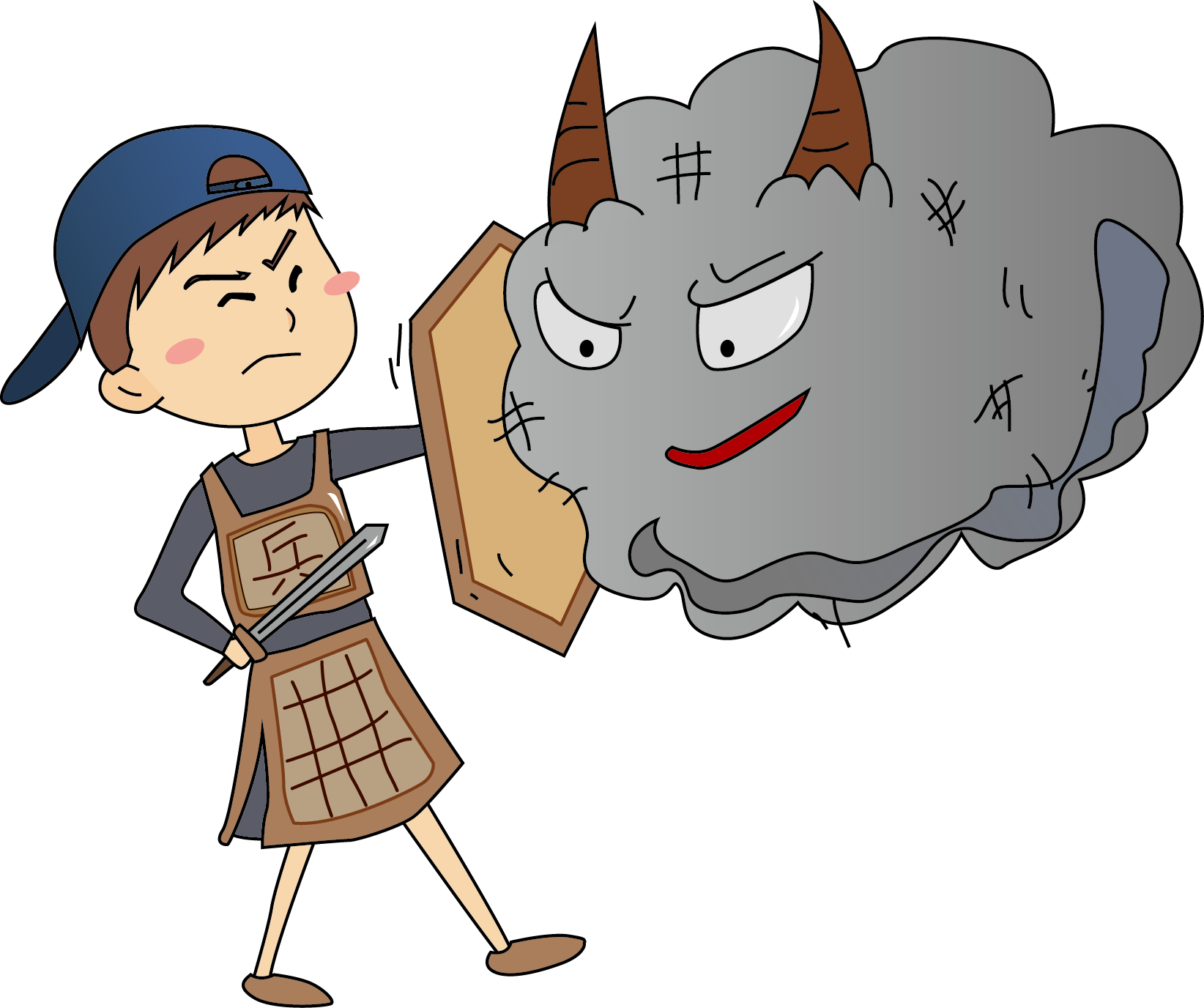 防疫
小尖兵
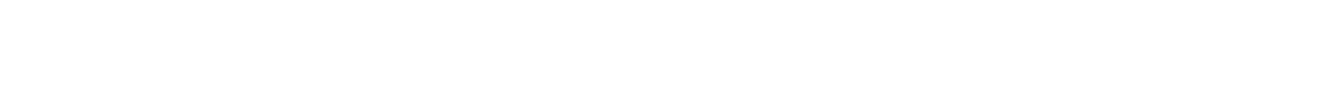 吃壞肚子 you & me
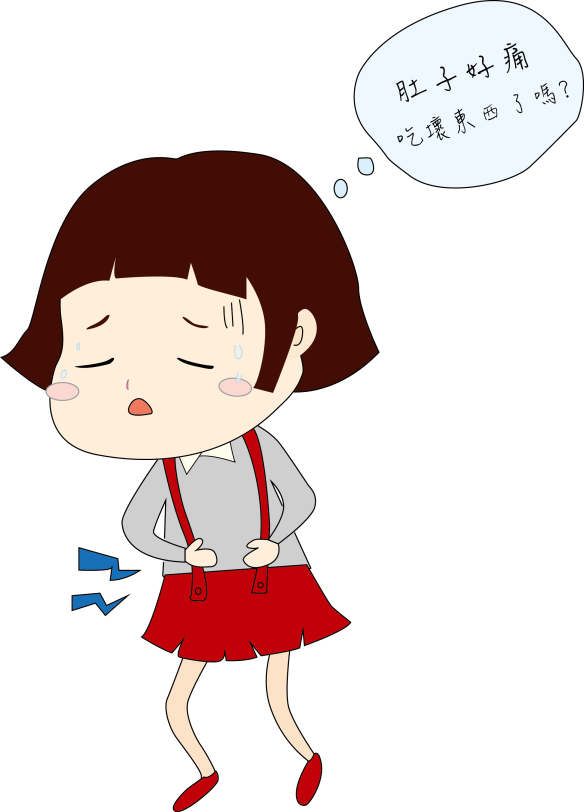 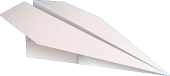 ● 教室課堂的觀察
●經驗分享
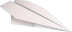 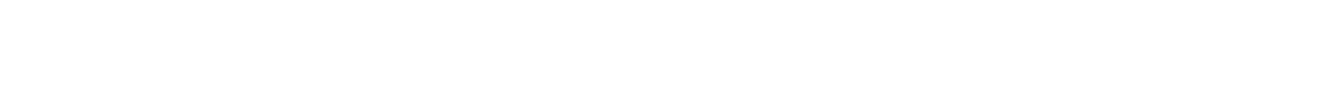 觀賞影片
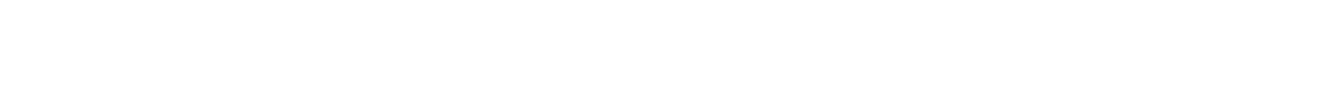 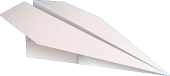 健康OK棒 - 預防腸胃炎
https://www.youtube.com/watch?v=L9CppbG6QPs（影片來源:佛教慈濟醫療財團法人大林慈濟醫院）
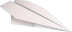 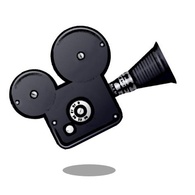 課堂提問
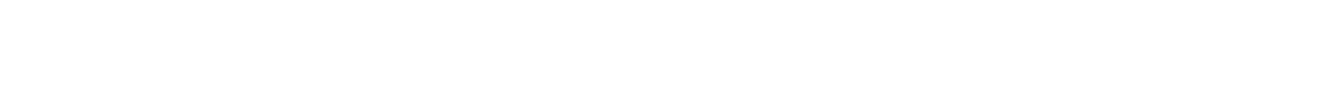 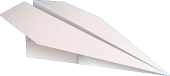 Q1
為什麼會引起腸胃炎?

腸胃炎會有哪些症狀?
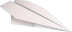 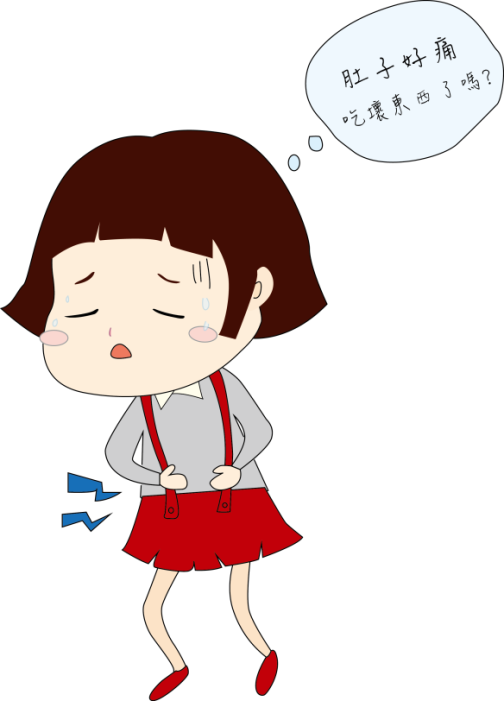 Q2
好的微生物
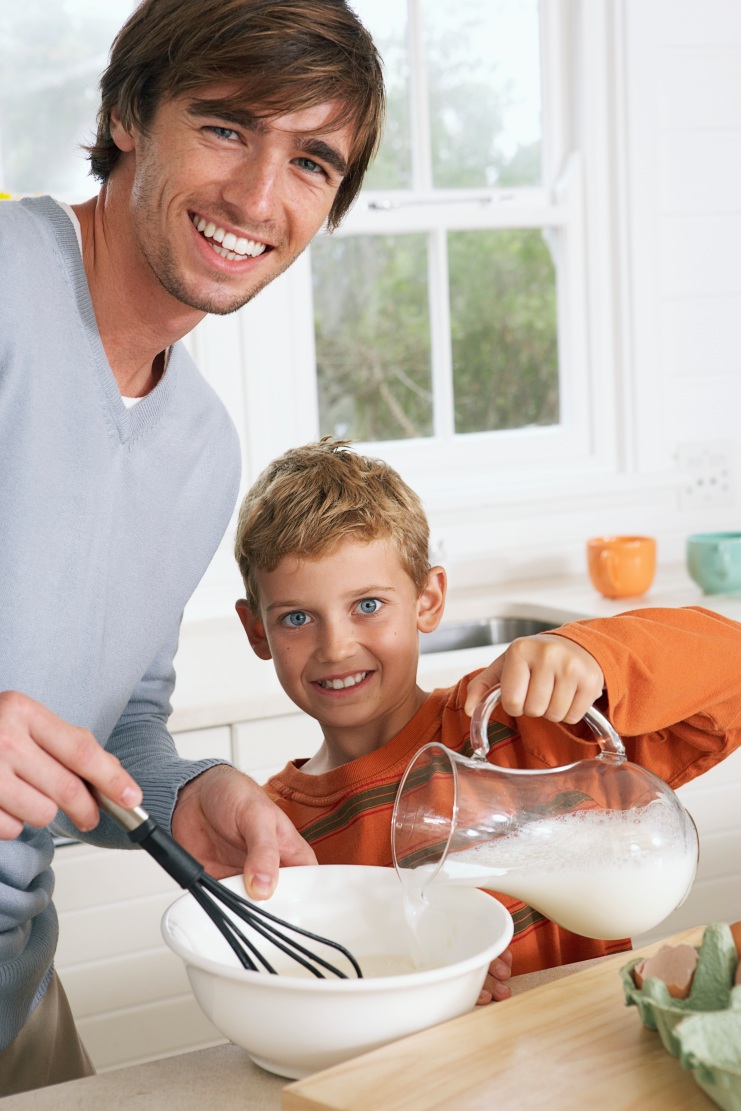 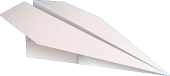 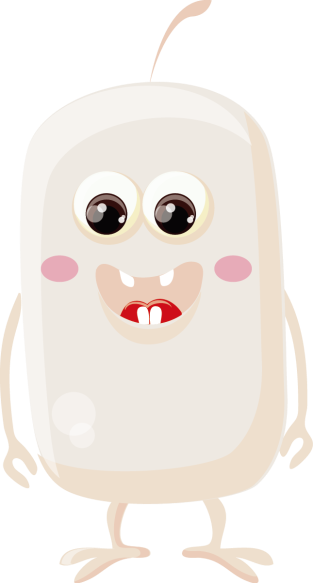 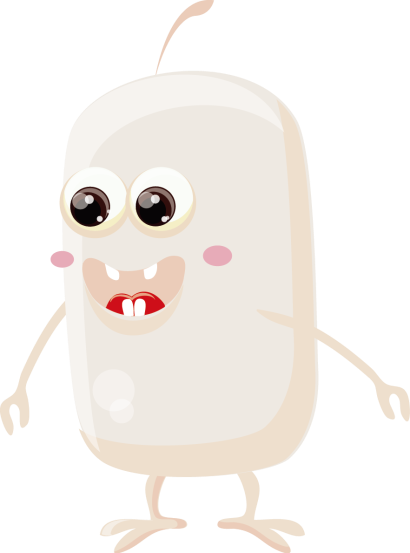 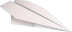 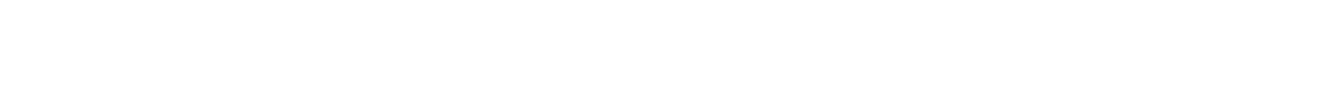 壞的微生物
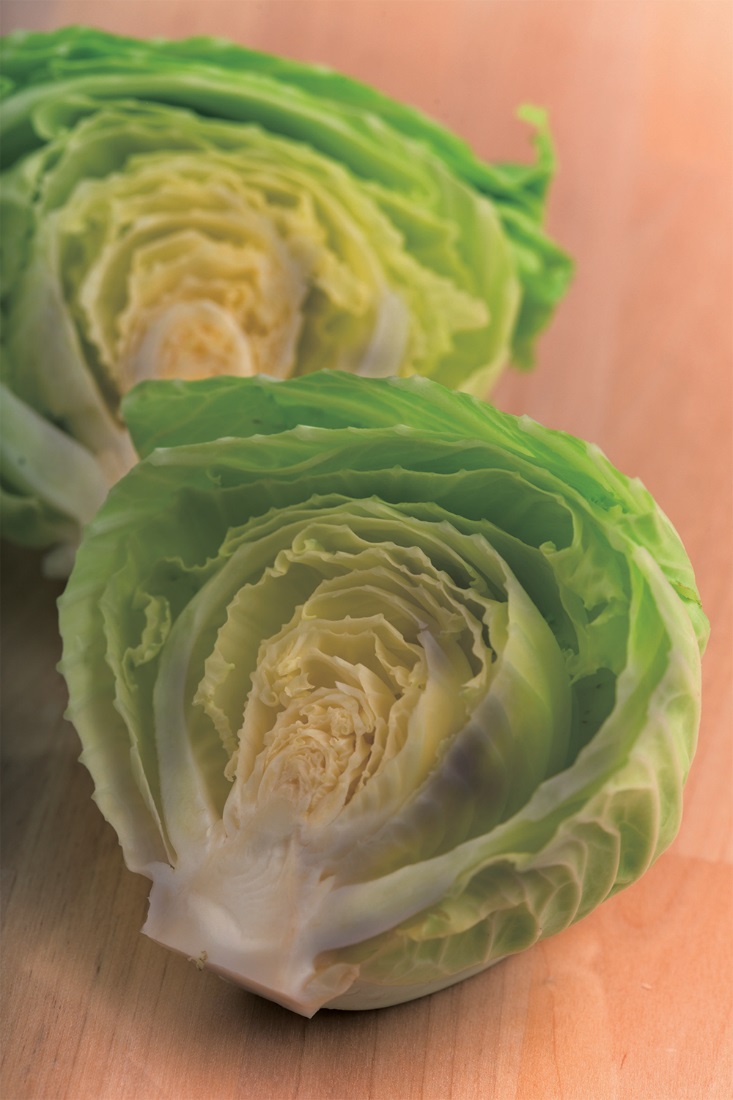 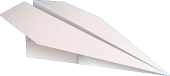 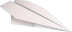 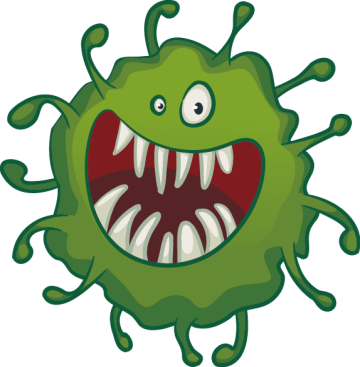 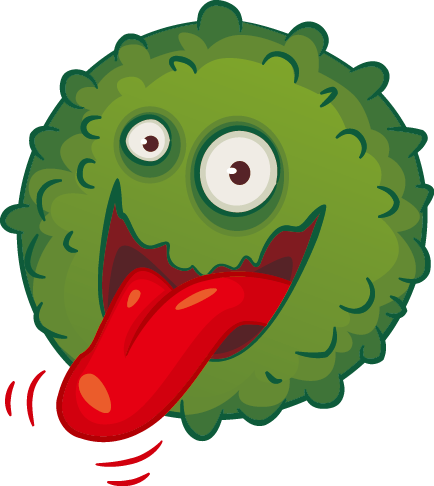 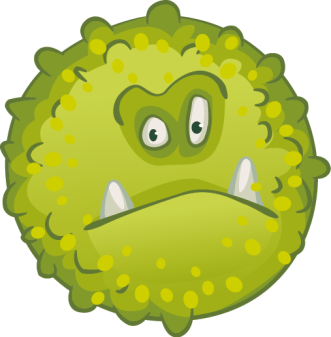 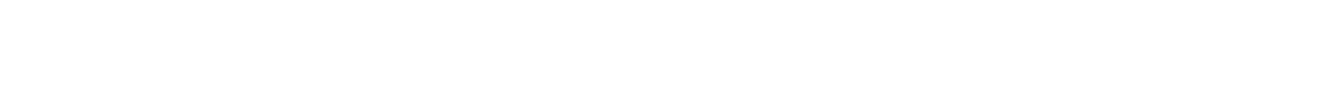 致病微生物
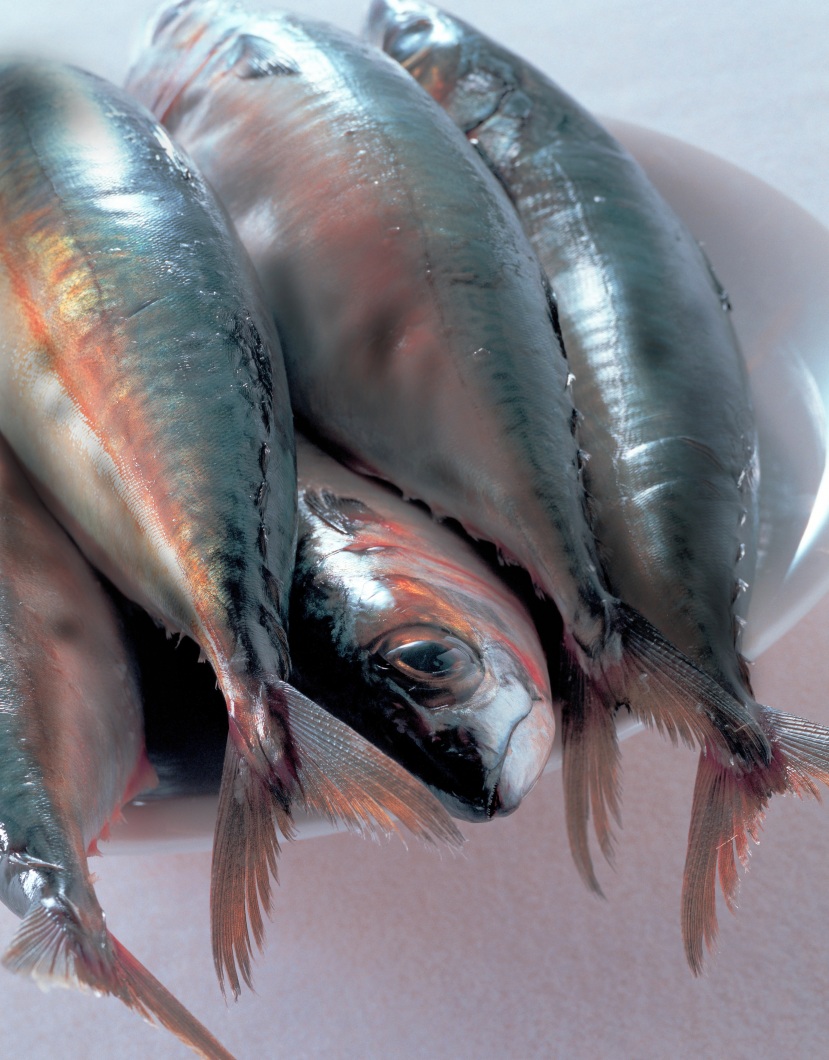 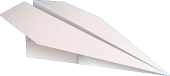 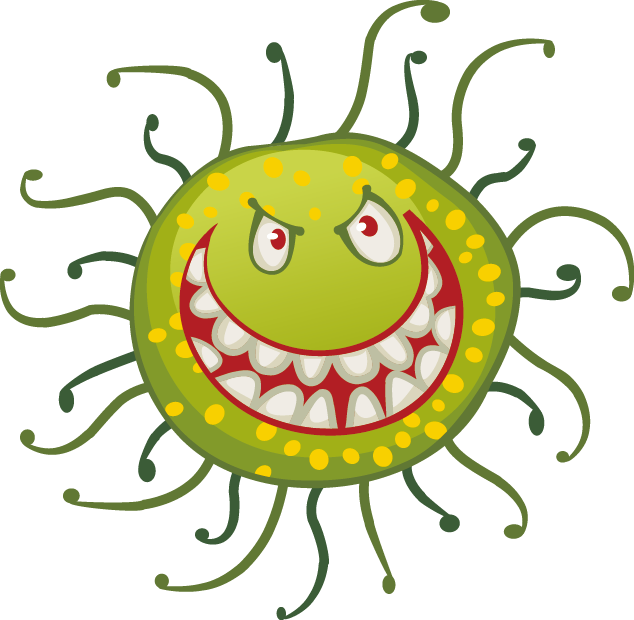 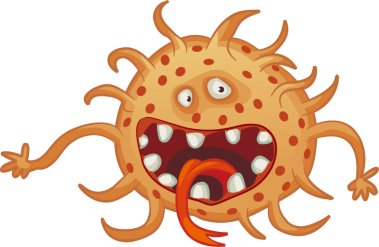 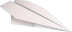 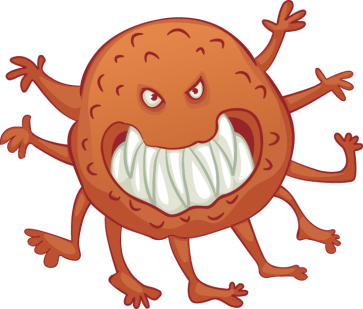 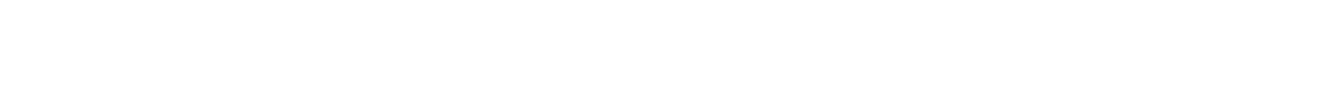 保存期限大進擊
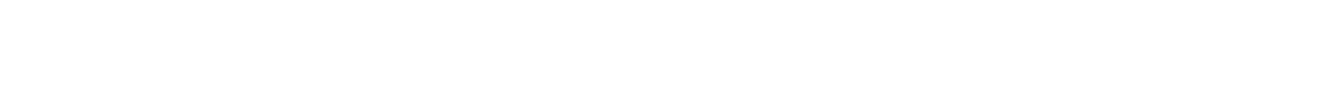 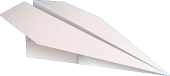 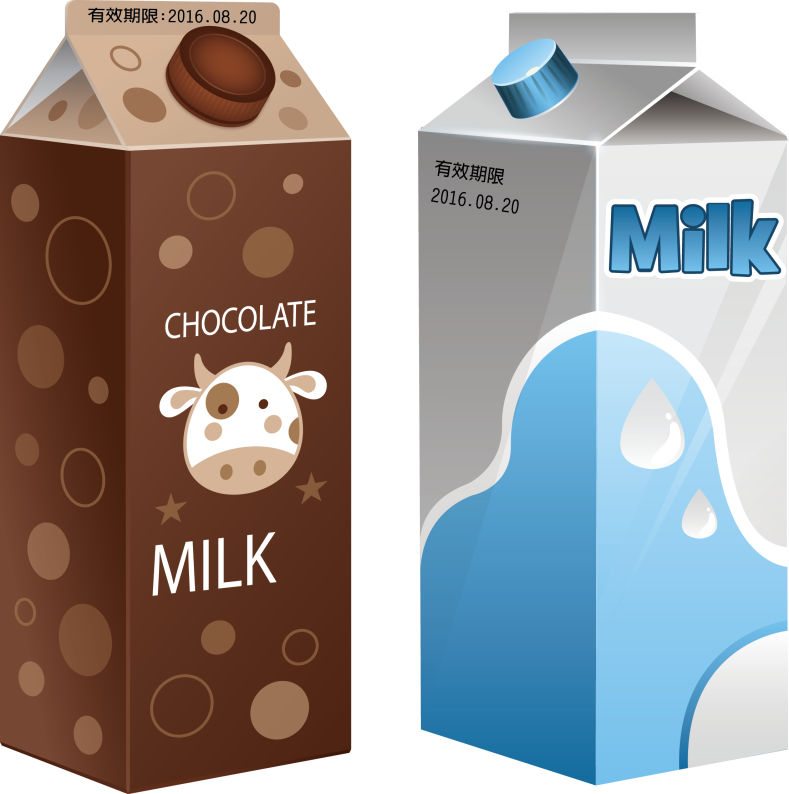 1
能正確辨識保存期限。

交換檢視，食品外包裝上的保存期限。
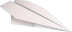 2
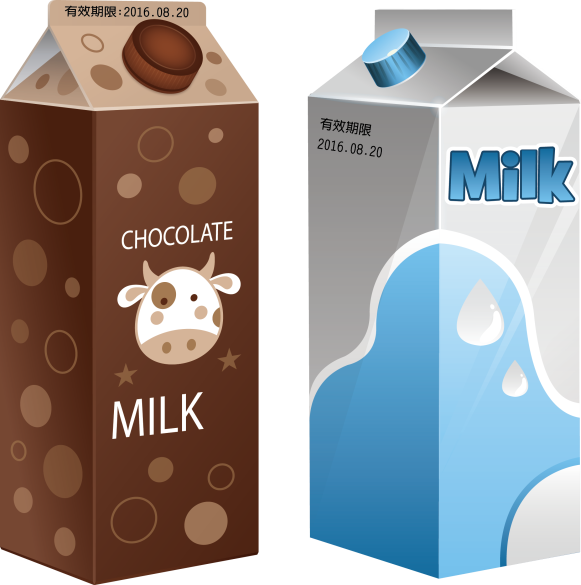 食媒性疾病
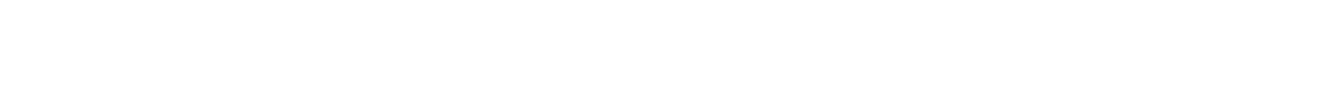 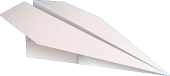 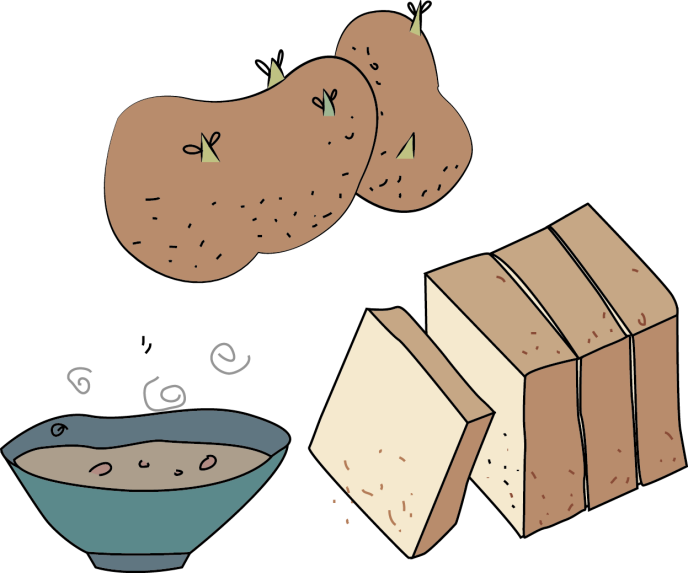 1
民以食為天。

病從口入。

吃或喝到不乾淨的食物、水時，會讓我們的身體生病，這些病就是食媒性疾病。
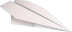 2
3
食媒性疾病的症狀
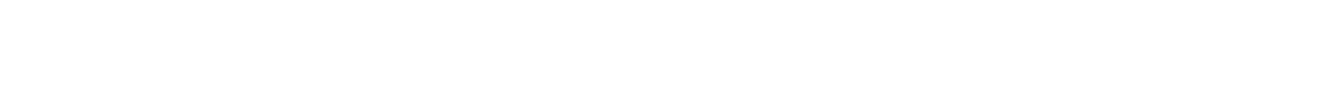 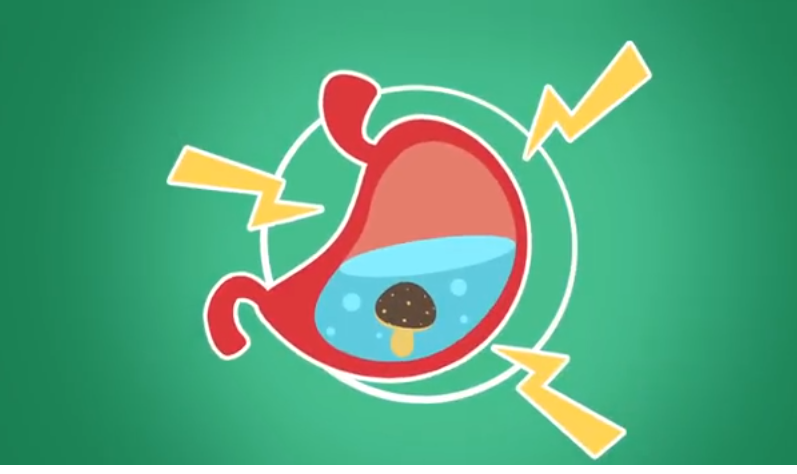 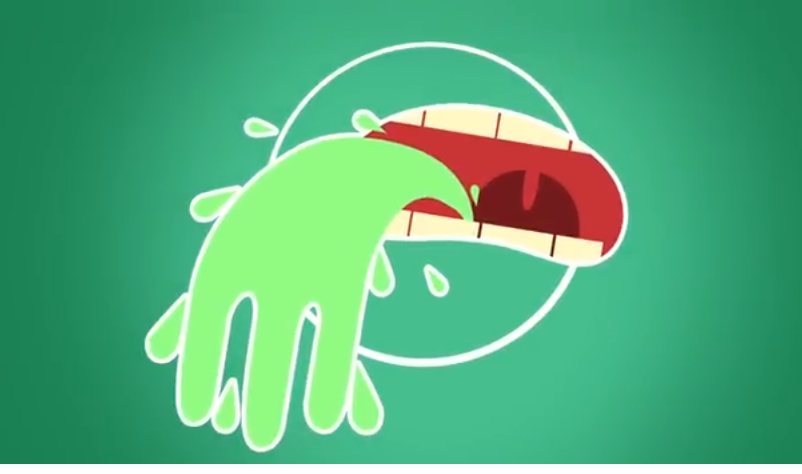 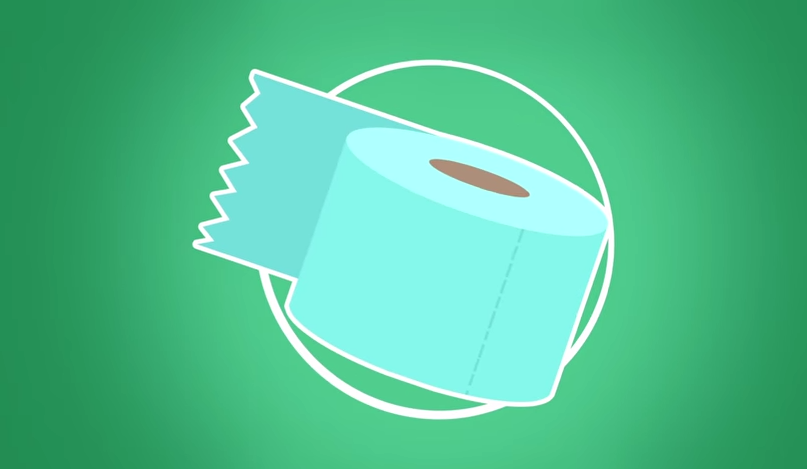 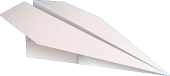 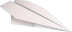 肚子痛
嘔吐
拉肚子
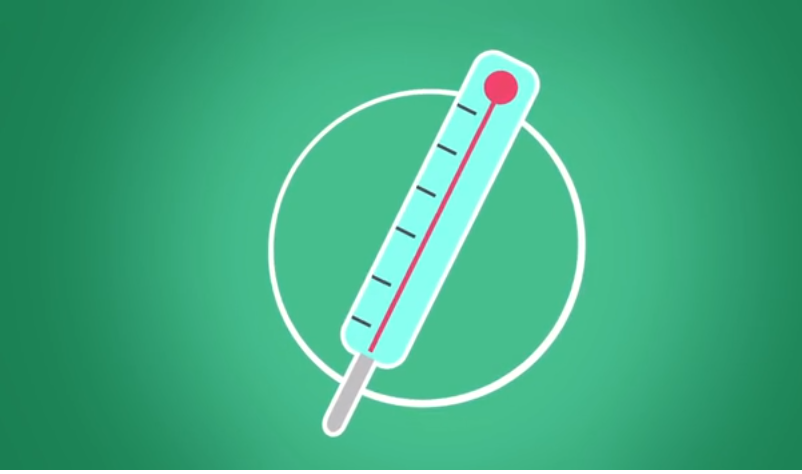 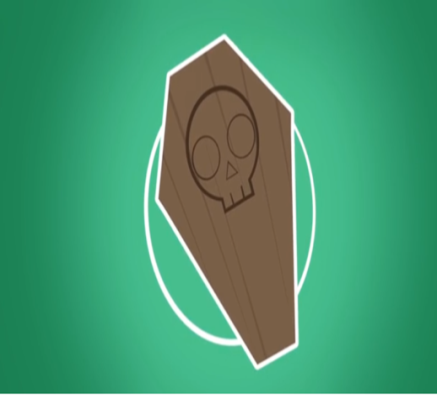 發燒
死亡
圖片來源：世界衛生組織
(WHO：Five keys to safer food)
病 原
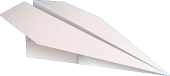 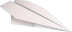 下一章節
細菌類
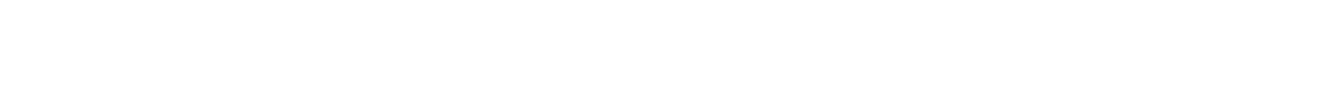 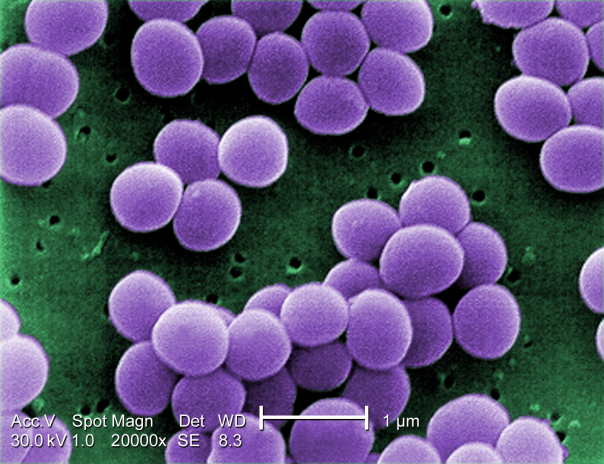 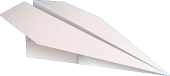 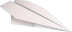 圖片來源：Centers for Disease Control and Prevention, USA.
金黃色葡萄球菌
回
到
病
原
選
單
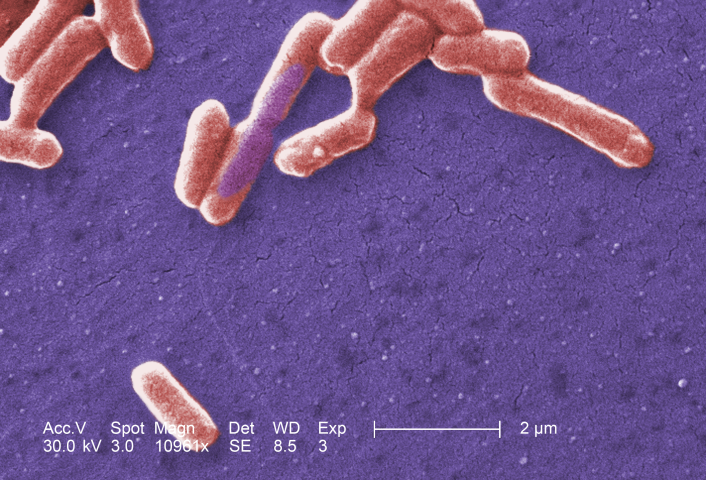 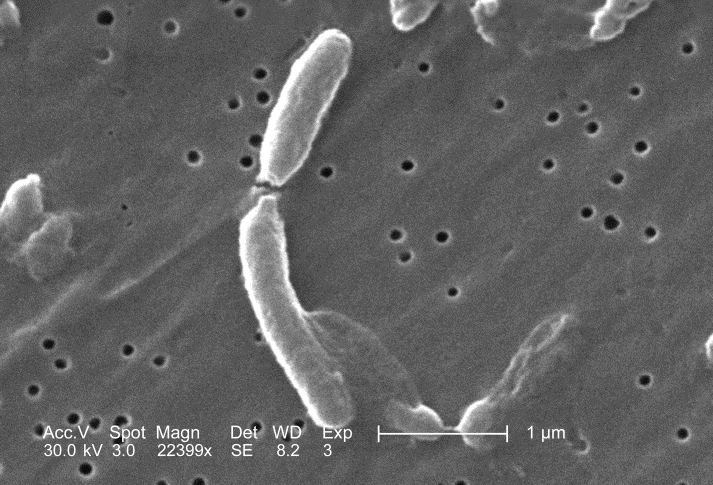 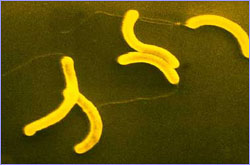 圖片來源：Centers for Disease Control and Prevention, USA.
圖片來源：Centers for Disease Control and Prevention, USA.
霍亂弧菌
病原性大腸桿菌
病毒類
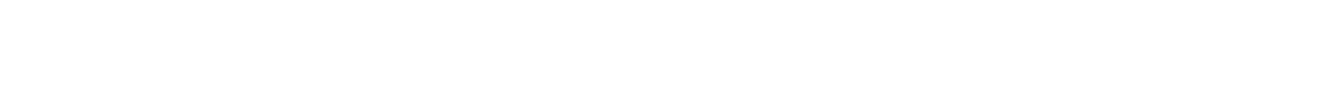 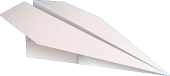 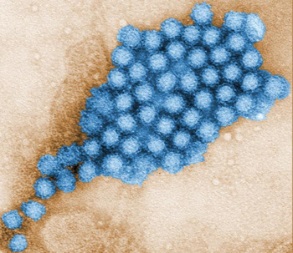 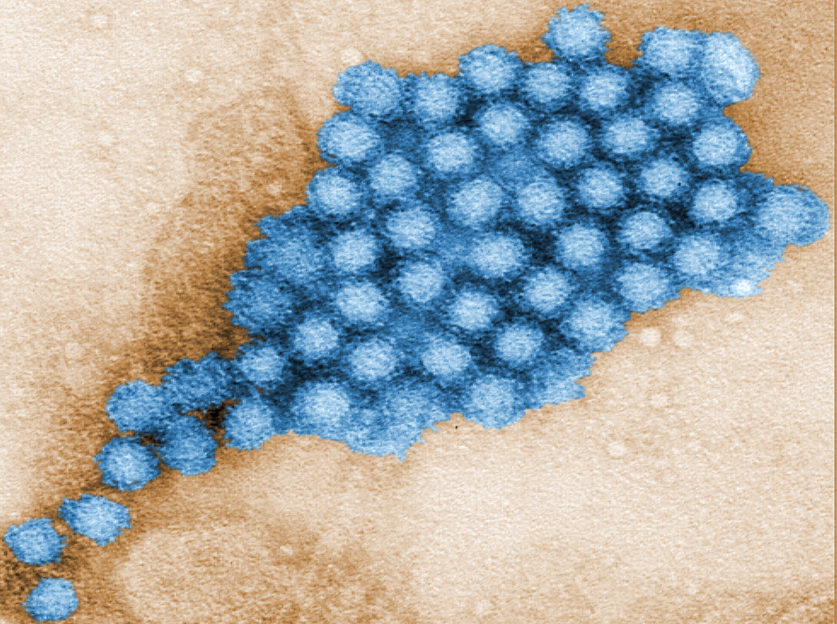 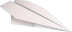 回
到
病
原
選
單
圖片來源： Centers for Disease Control and Prevention, USA.
諾羅病毒
寄生蟲類
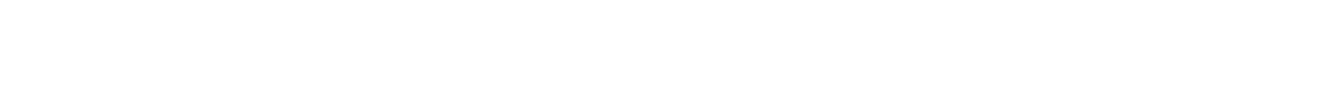 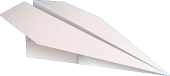 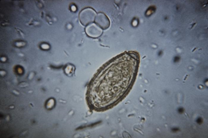 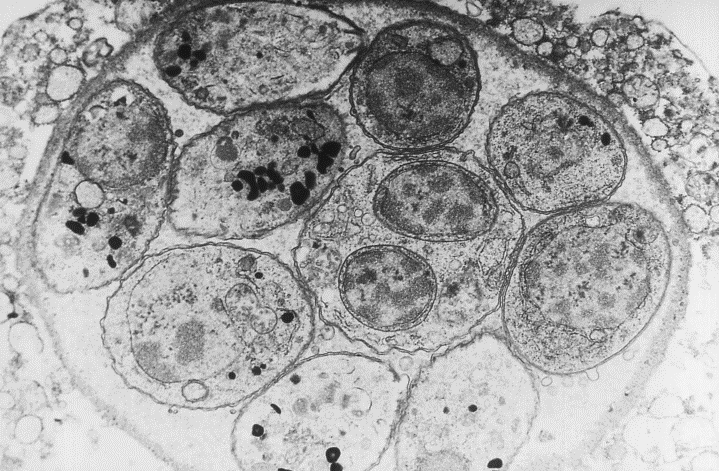 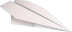 回
到
病
原
選
單
圖片來源：Centers for Disease Control and Prevention, USA.
圖片來源：Centers for Disease Control and Prevention, USA.
肝吸蟲蟲卵
弓形蟲蟲卵
毒素類
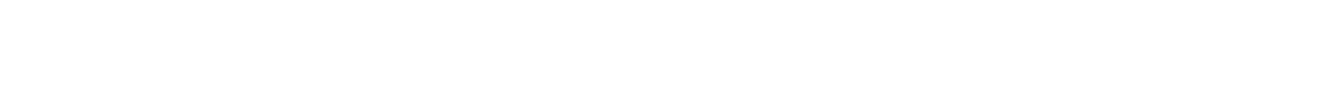 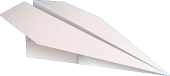 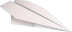 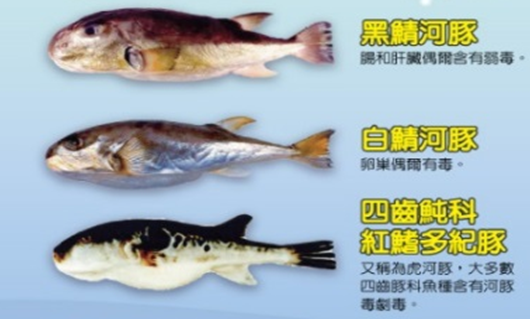 回
到
病
原
選
單
圖片來源：科學發展月刊419期 引自衛生福利部食品藥物管理署
圖片來源：衛生福利部食品藥物管理署
河豚
毒蕈
主要傳染方式
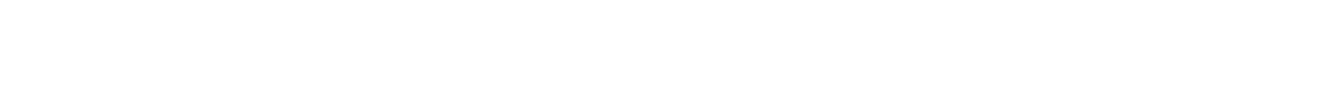 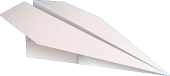 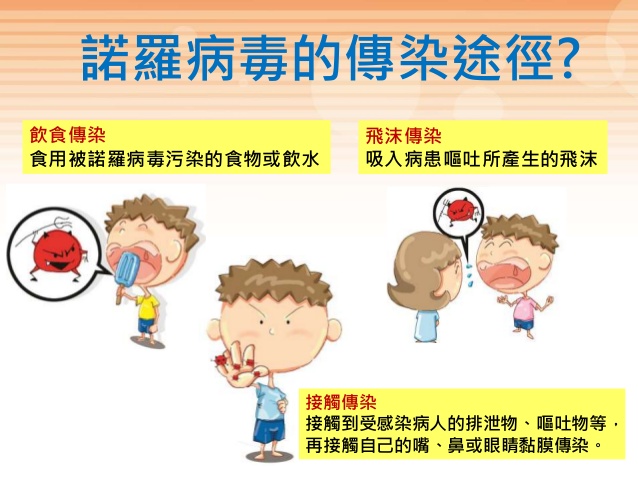 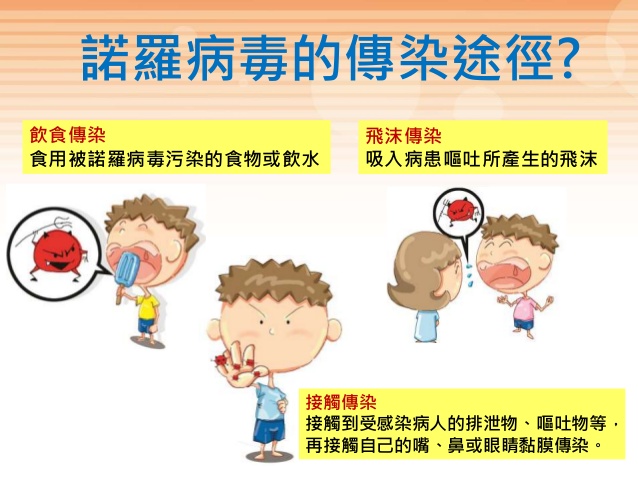 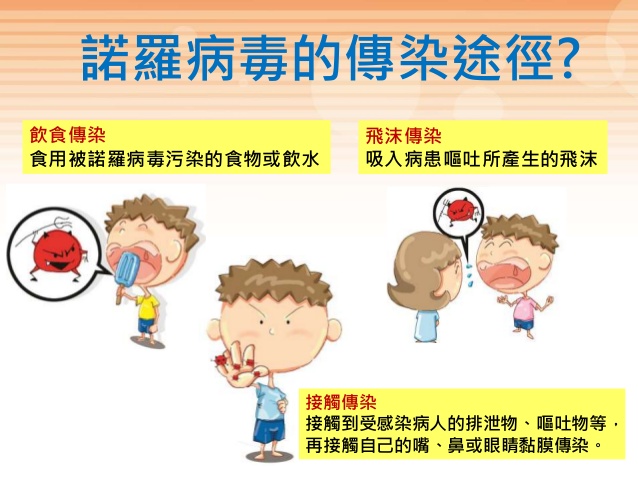 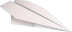 飛沫傳染
飲食傳染
接觸傳染
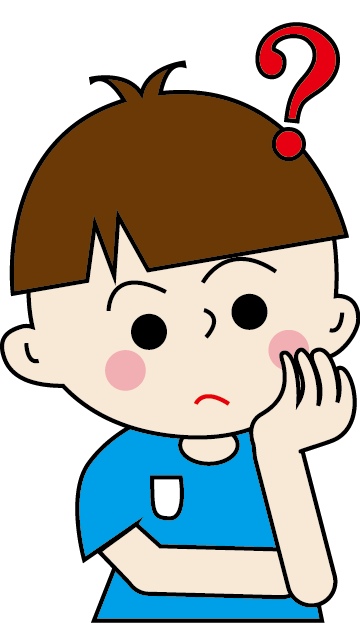 得了食媒性疾病，
該怎麼辦?
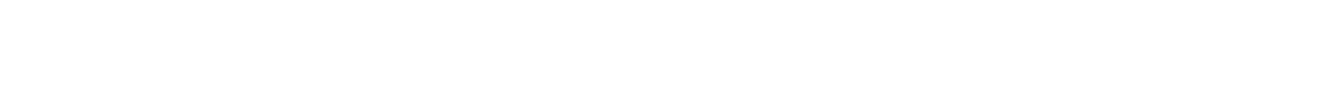 觀賞影片：
 「健康OK棒 - 預防腸胃炎」
https://www.youtube.com/watch?v=L9CppbG6QPs
  （影片來源:佛教慈濟醫療財團法人大林慈濟醫院）
從兩部份看問題 - 自 己 / 他 人
感染了食媒性疾病，如何照顧自己?
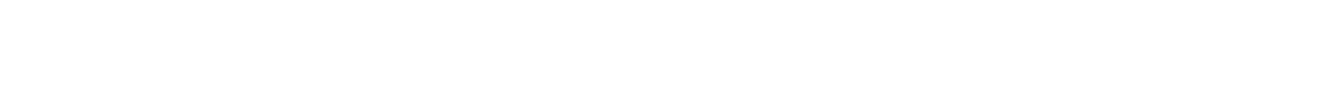 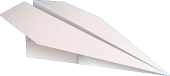 補充水分與營養，必要時補充電解質。

少量多餐、清淡飲食，避免過油或高糖分。

注意個人衛生，勤洗手避免傳染給他人。

在家休息，避免去公共場所。（症狀解除後48小時再出門）
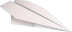 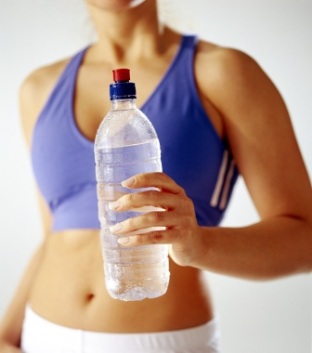 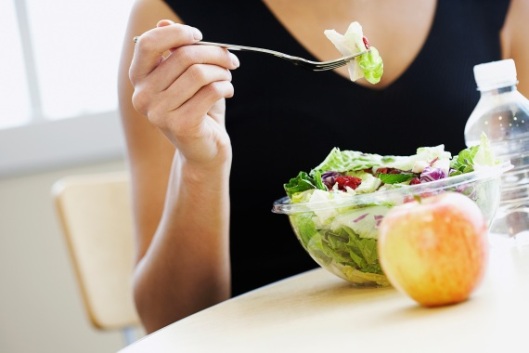 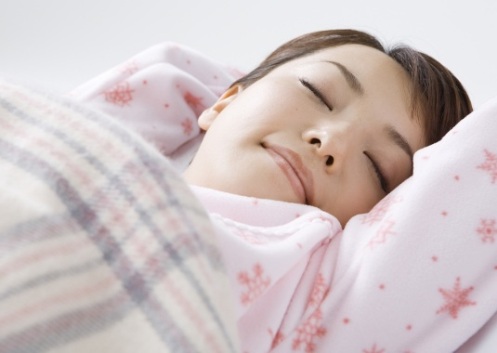 感染食媒性疾病，如何避免傳染他人?
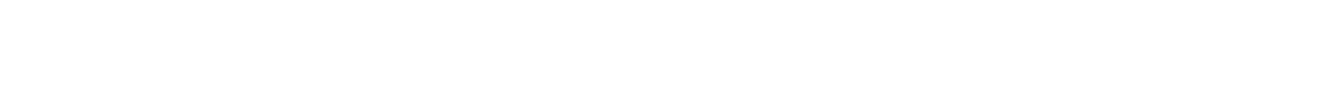 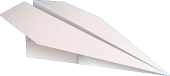 在家休息，少去公共場所
戴口罩
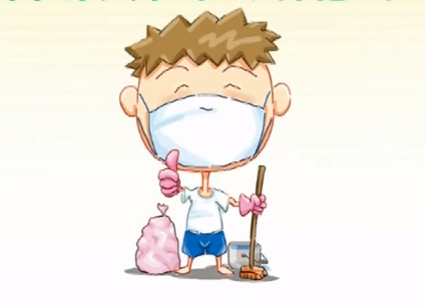 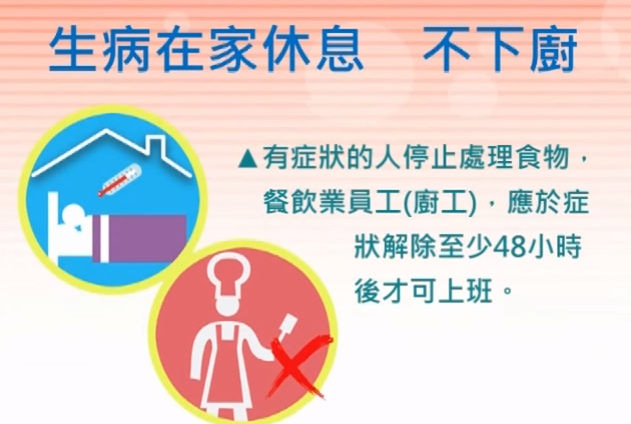 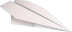 嘔吐物用漂白水
消毒
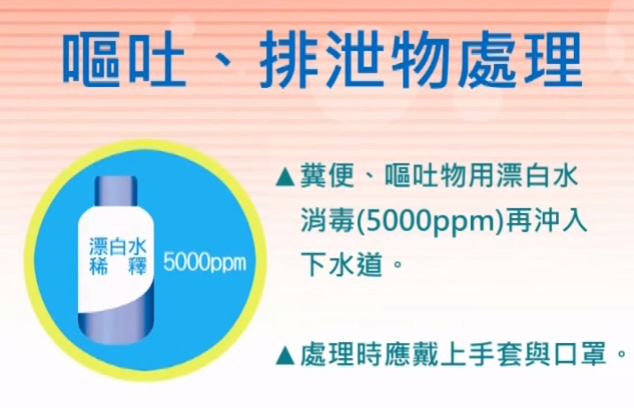 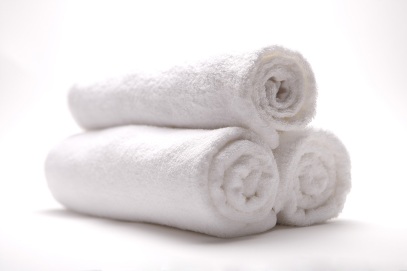 不要與他人共用生活用品
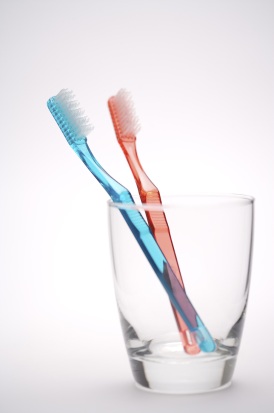 食媒性疾病 bye bye 不要來
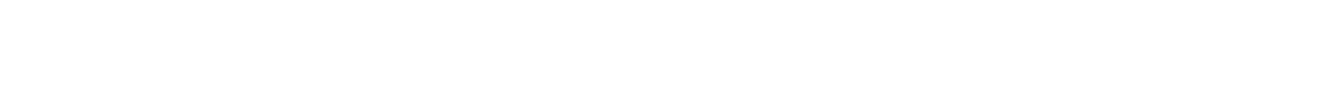 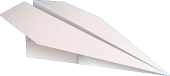 觀賞影片：
 「健康OK棒 - 預防腸胃炎」
https://www.youtube.com/watch?v=L9CppbG6QPs
影片來源:佛教慈濟醫療財團法人大林慈濟醫院
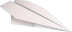 疾病
不要來
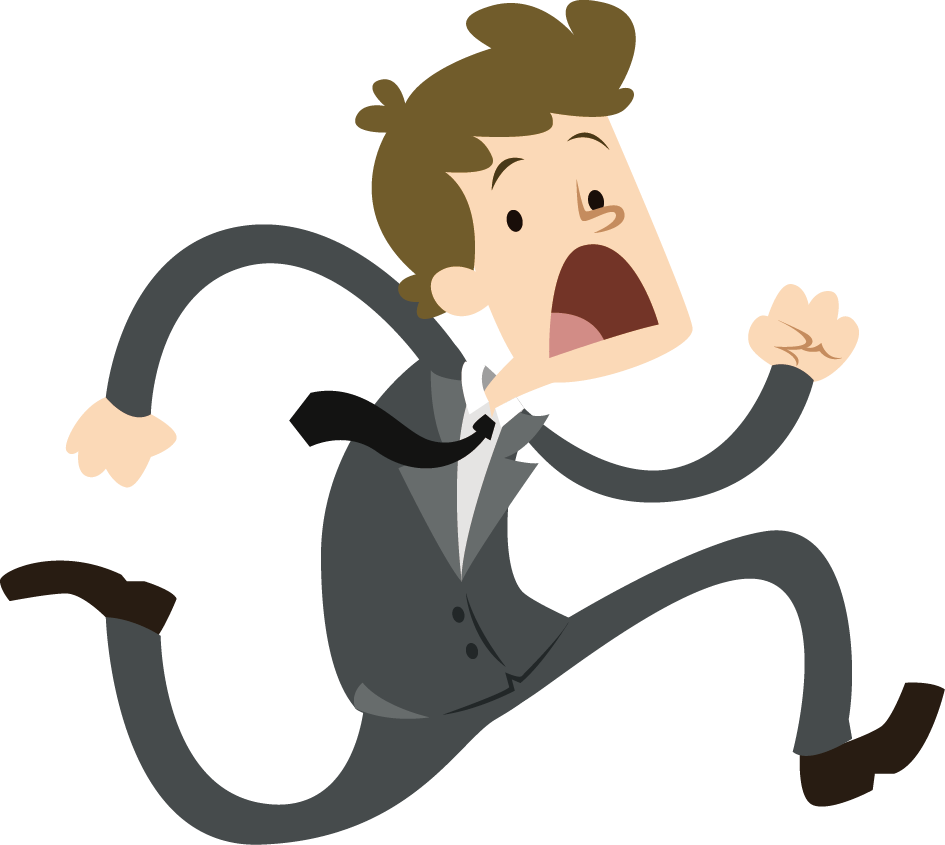 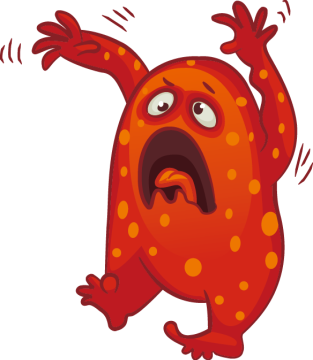 確保食品安全的五個方法
https://www.youtube.com/watch?v=ONkKy68HEIM
影片來源: 世界衛生組織(WHO: Five keys to safer food)
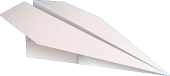 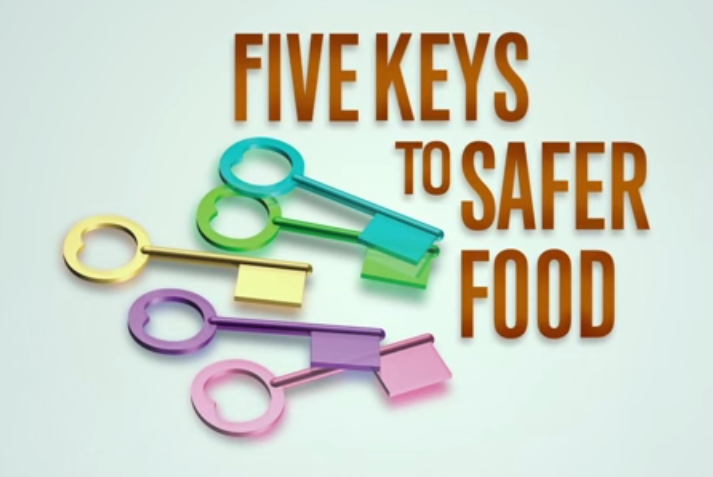 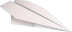 1.要洗手
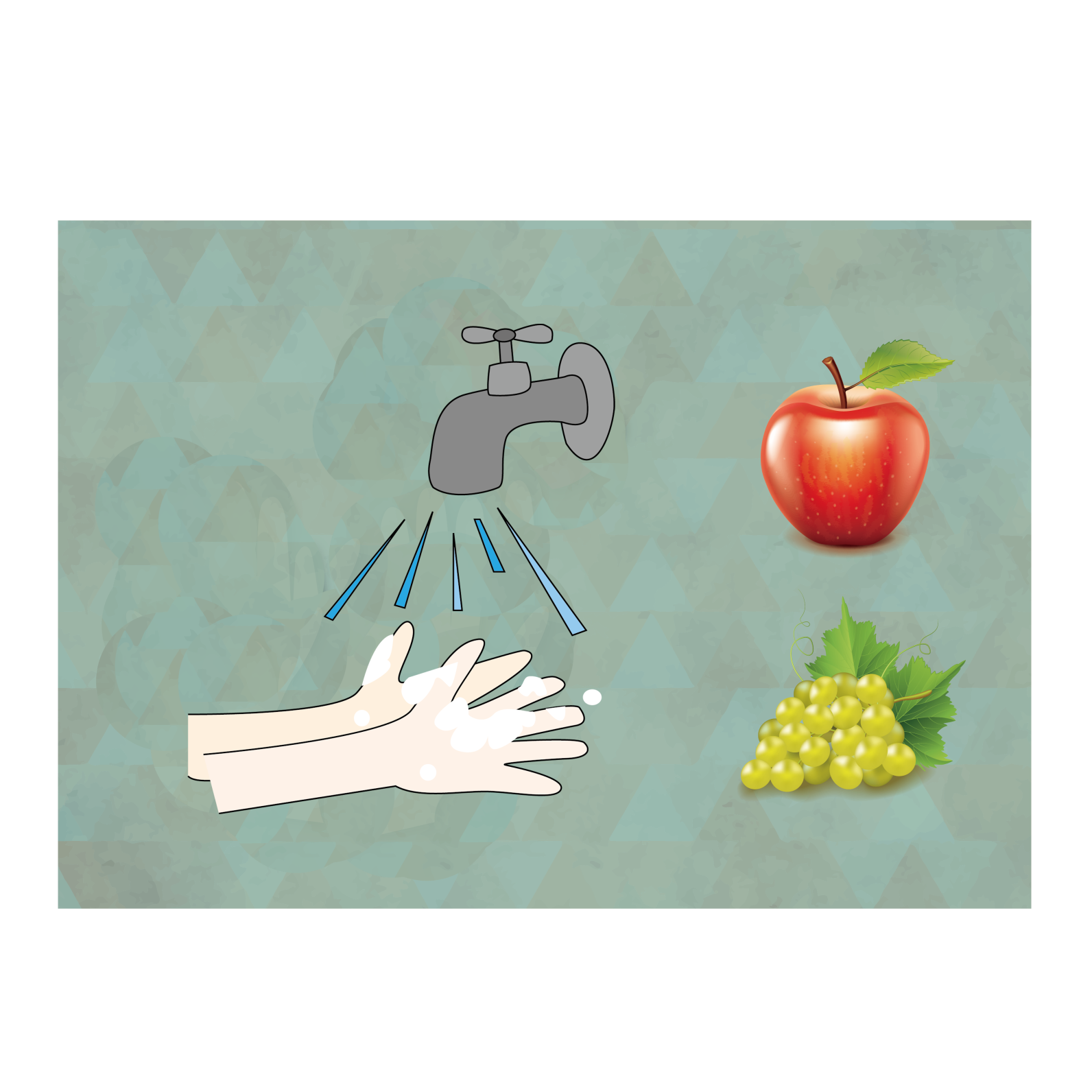 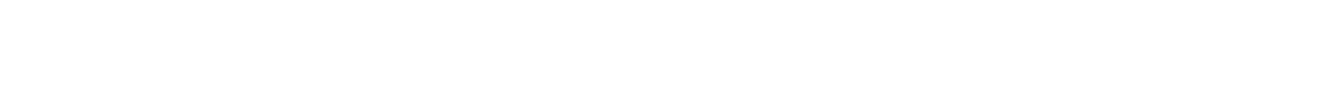 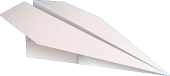 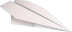 2.要生、熟食分開
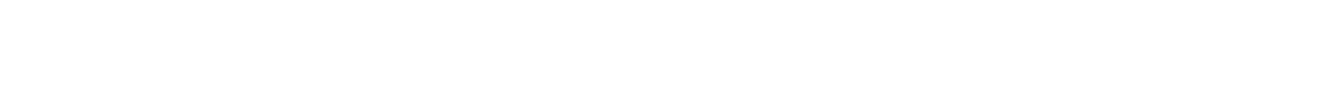 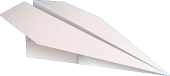 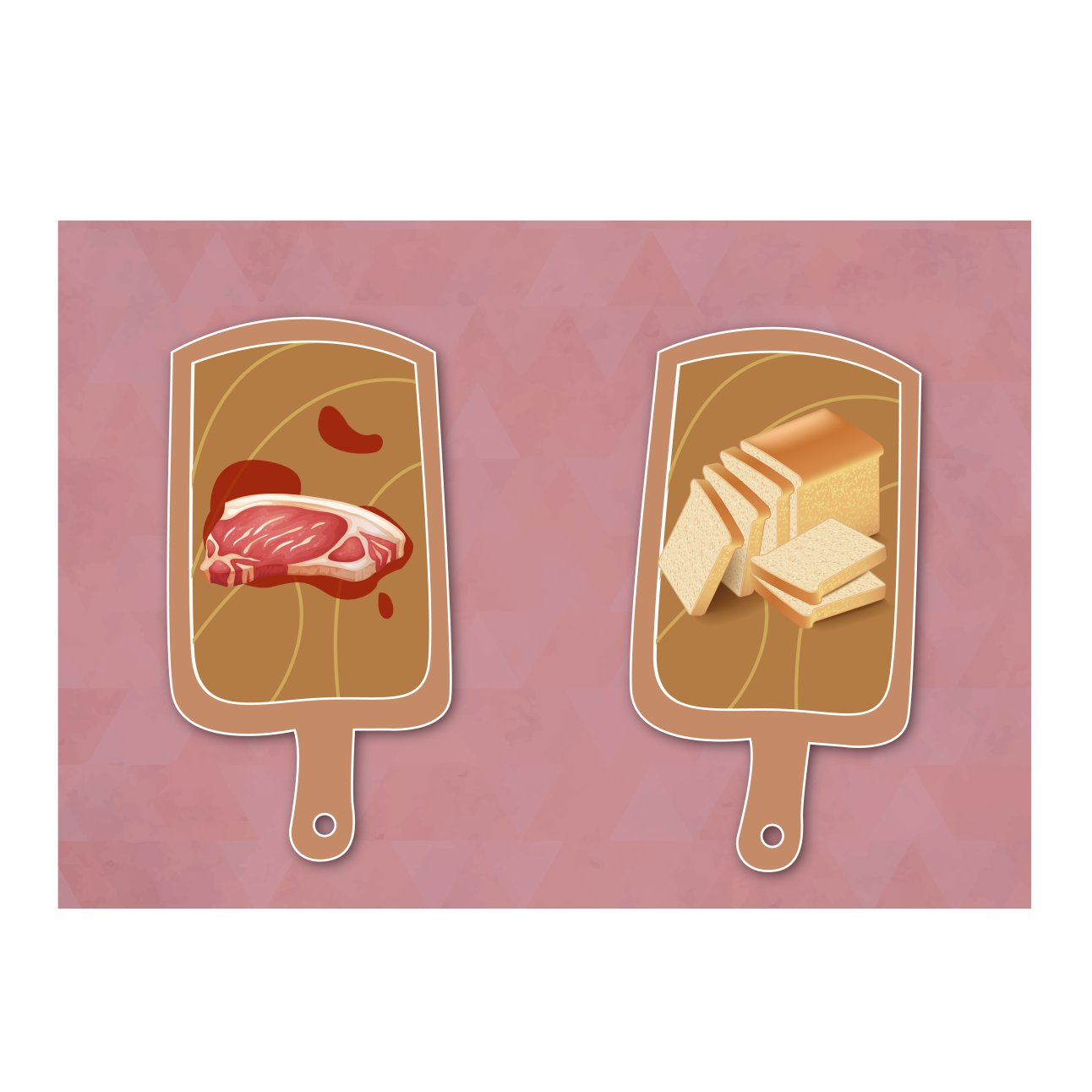 區分生、熟食
要使用不同砧板及刀具         避免交互汙染
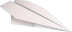 3.要澈底加熱
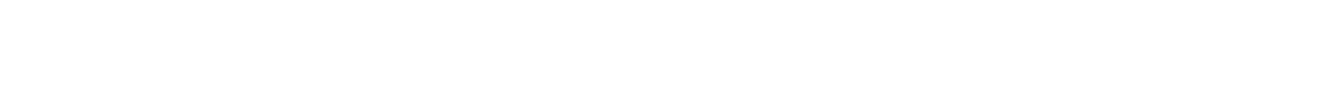 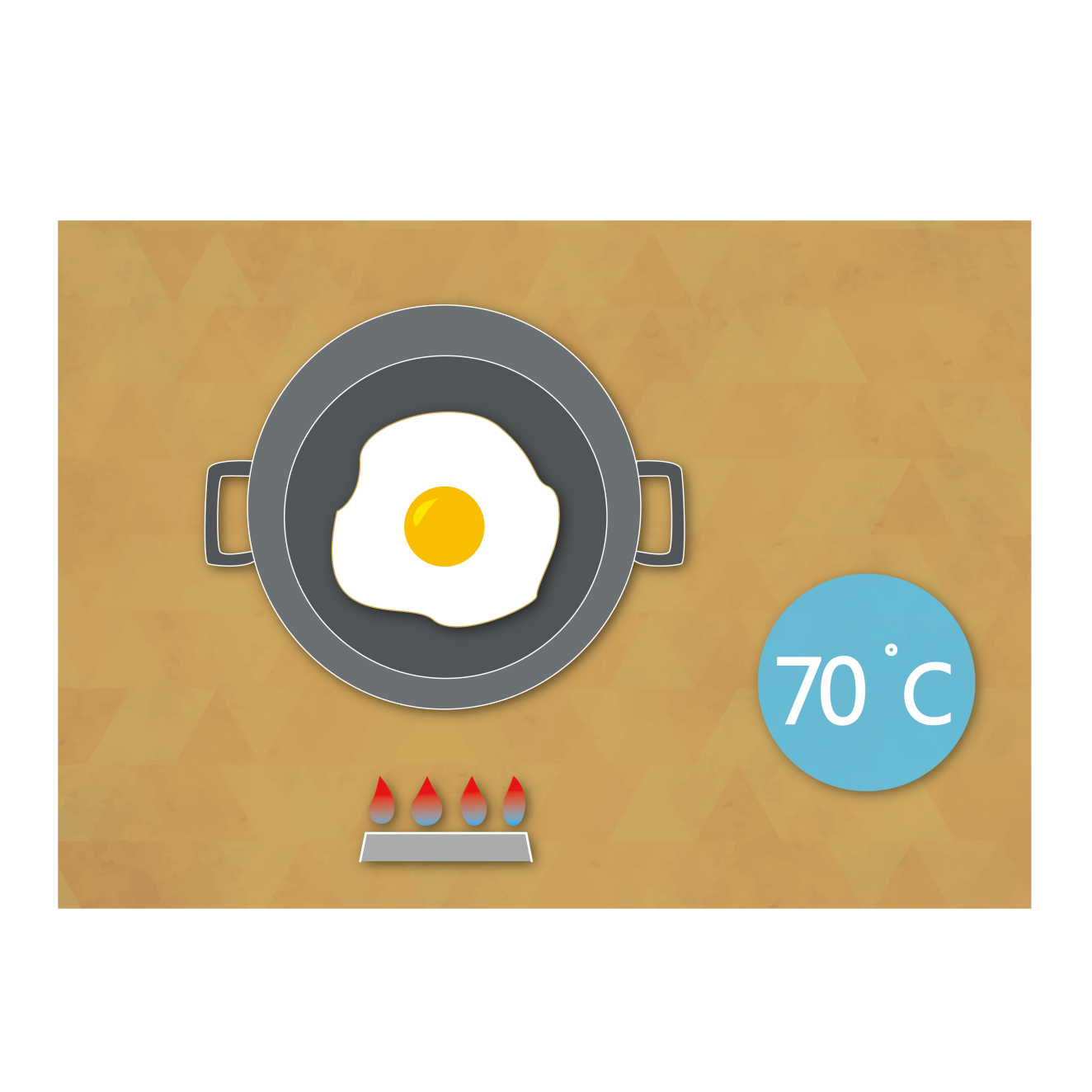 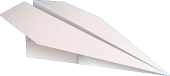 食品加熱溫度
需超過70 ℃，細菌才易被消滅。
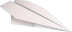 4.要注意保存溫度
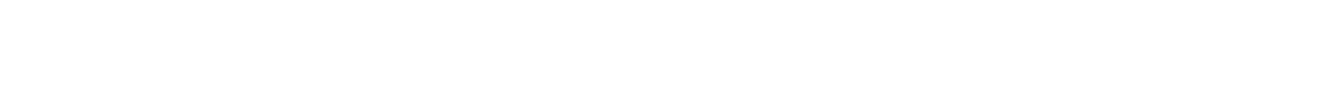 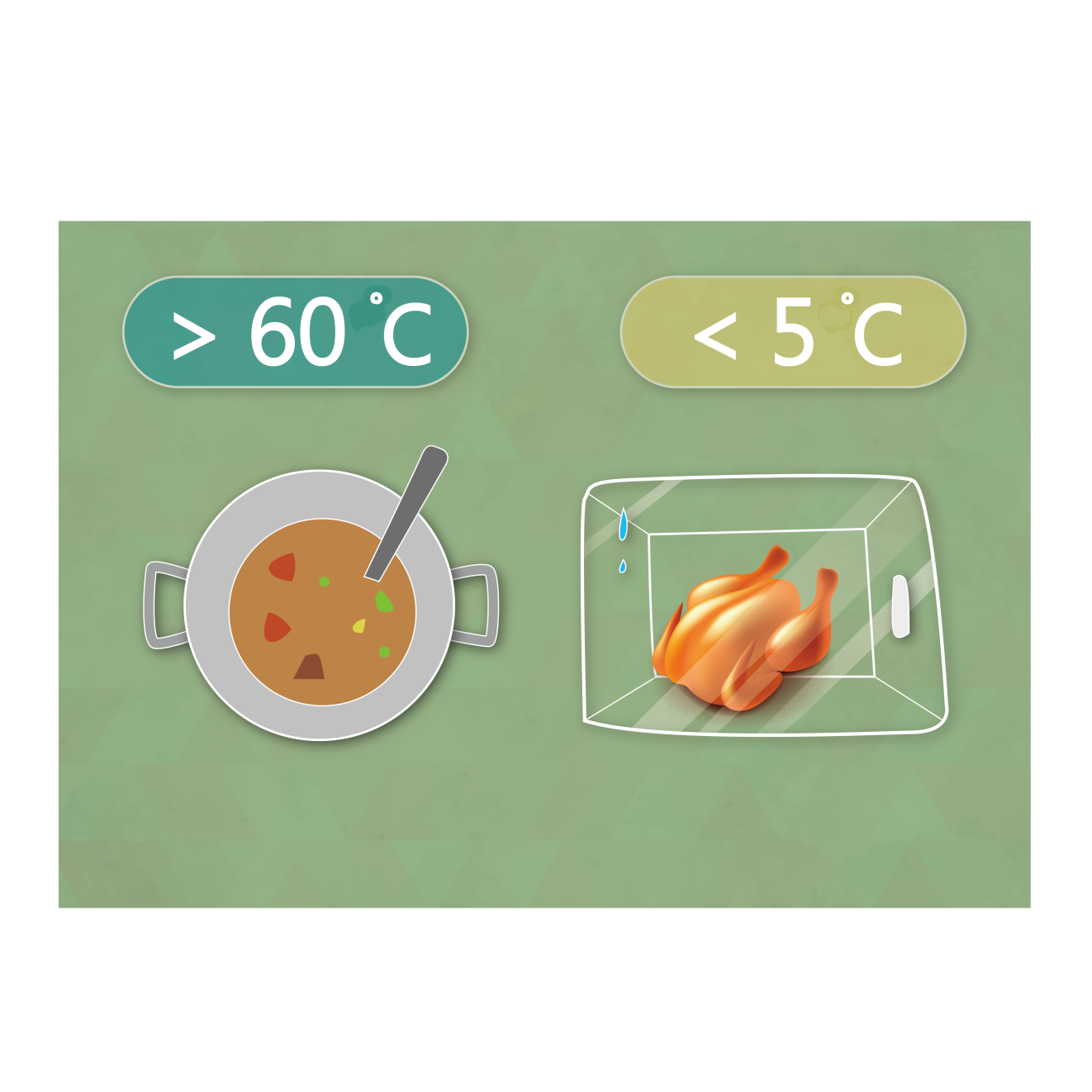 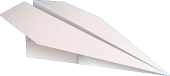 在安全的溫度下保存食物（< 5 ℃或 > 60 ℃ ）。

食品調製後勿於室溫下放置超過
2小時，夏天時勿放置超過 1 小時。
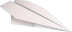 5.要新鮮
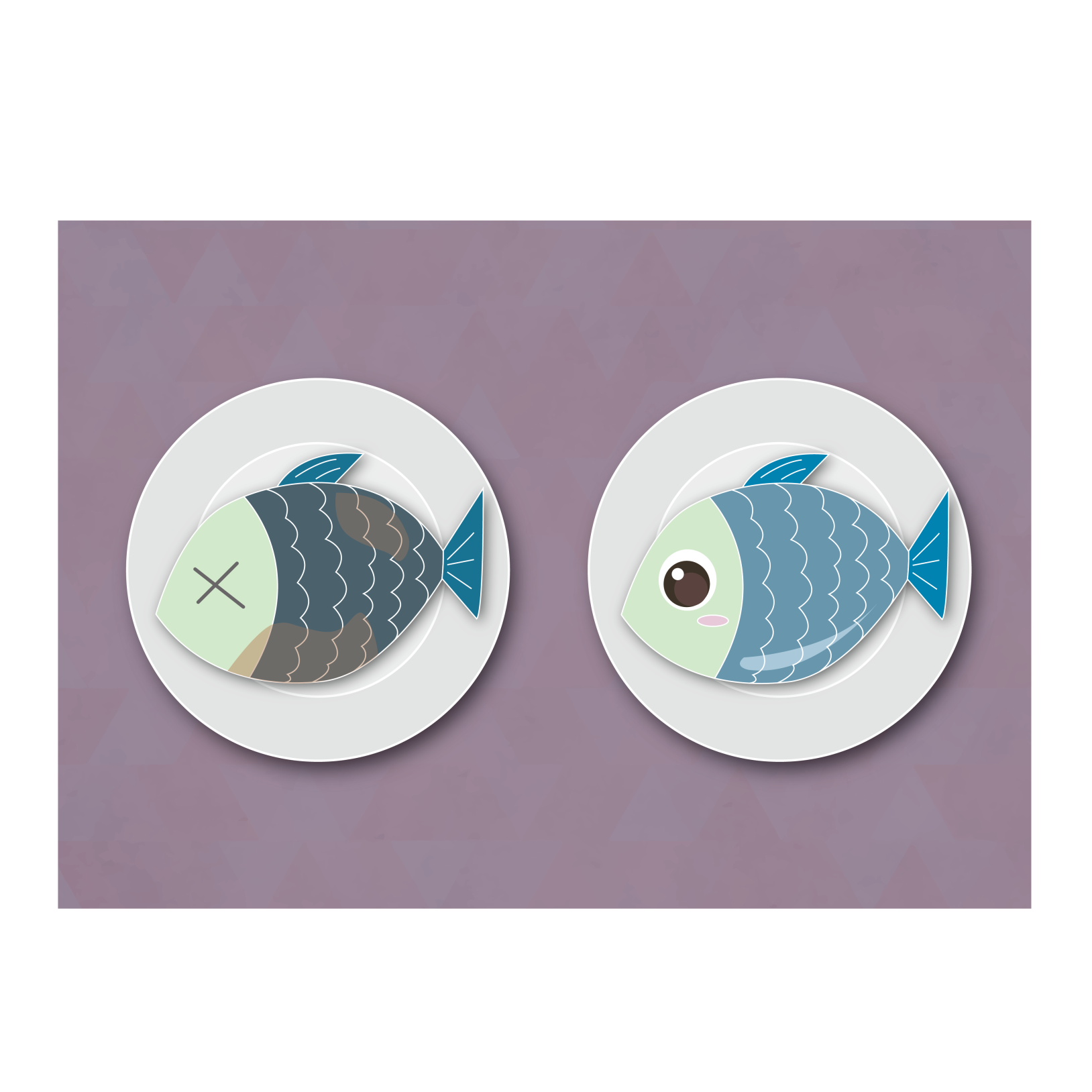 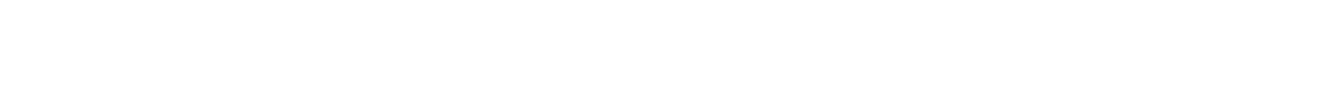 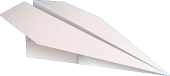 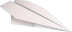 正確洗手五步驟
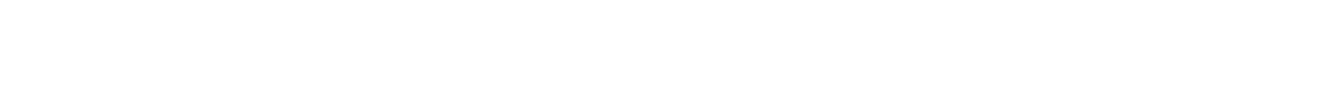 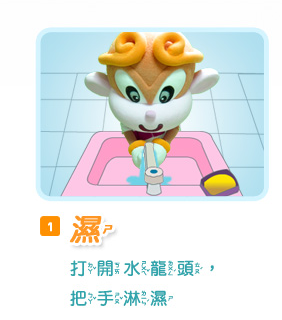 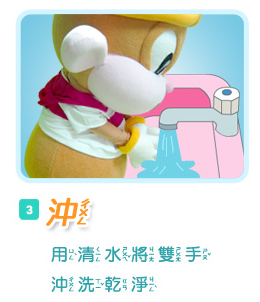 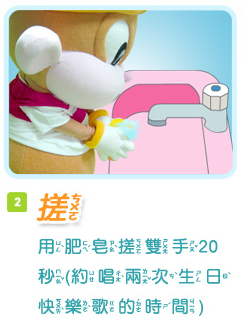 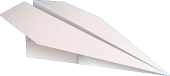 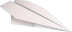 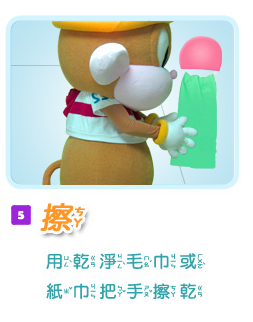 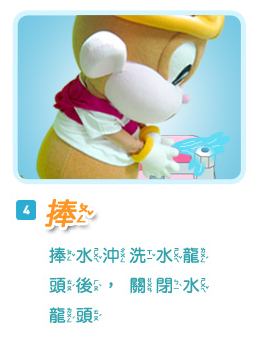 搓搓七字訣
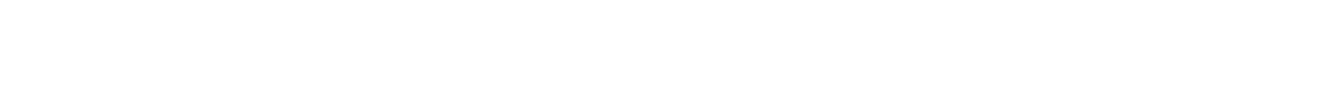 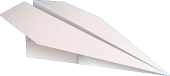 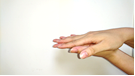 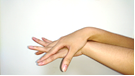 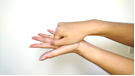 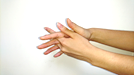 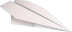 內:雙手的手心相互搓揉
外:手心、手背相互搓揉
夾:食指夾縫相互搓揉
弓:手心與手指背相互搓揉
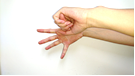 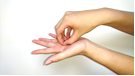 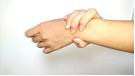 腕:不要忘記
手腕
立:手指立起與手心互相搓揉指尖
大:大拇指與
虎口
洗手五時機
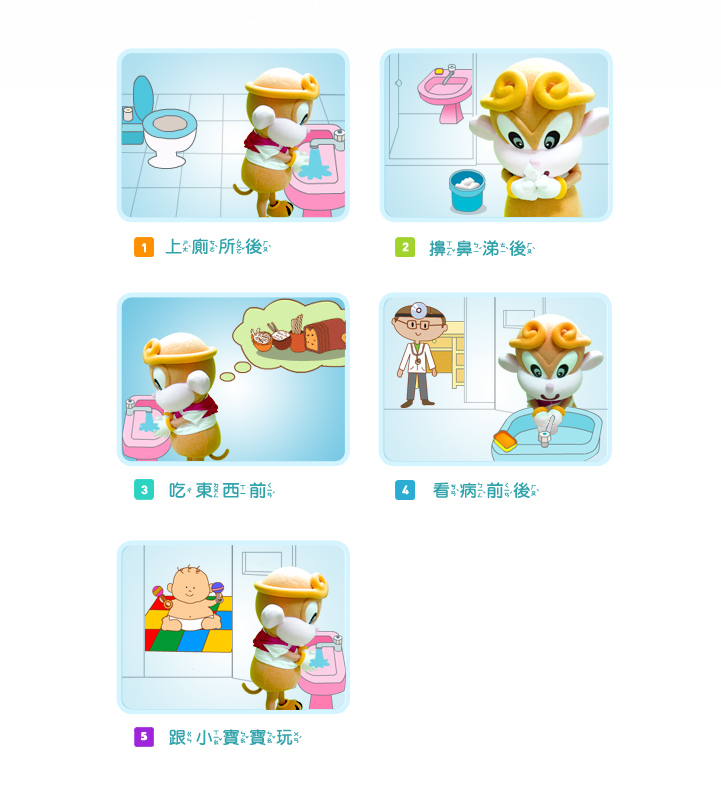 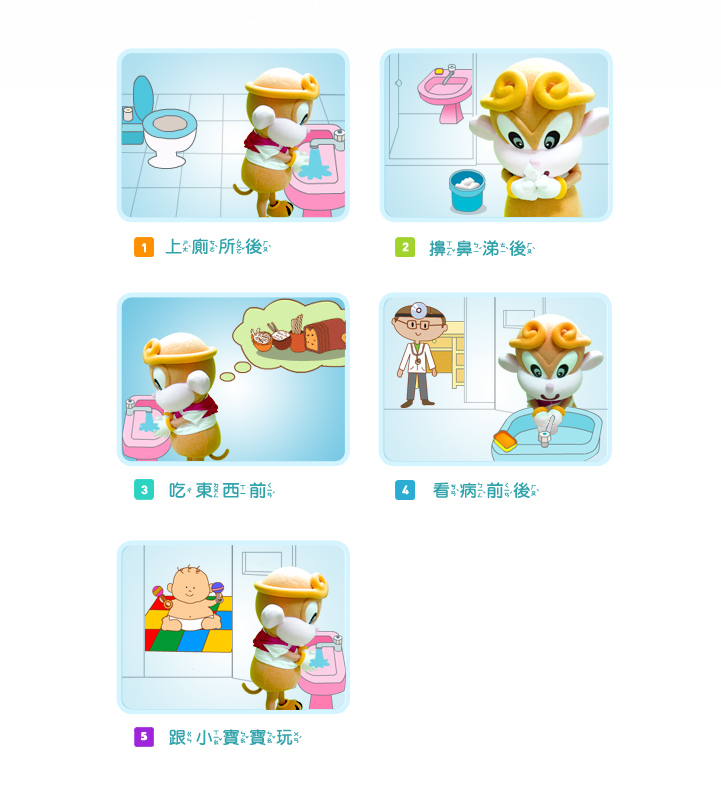 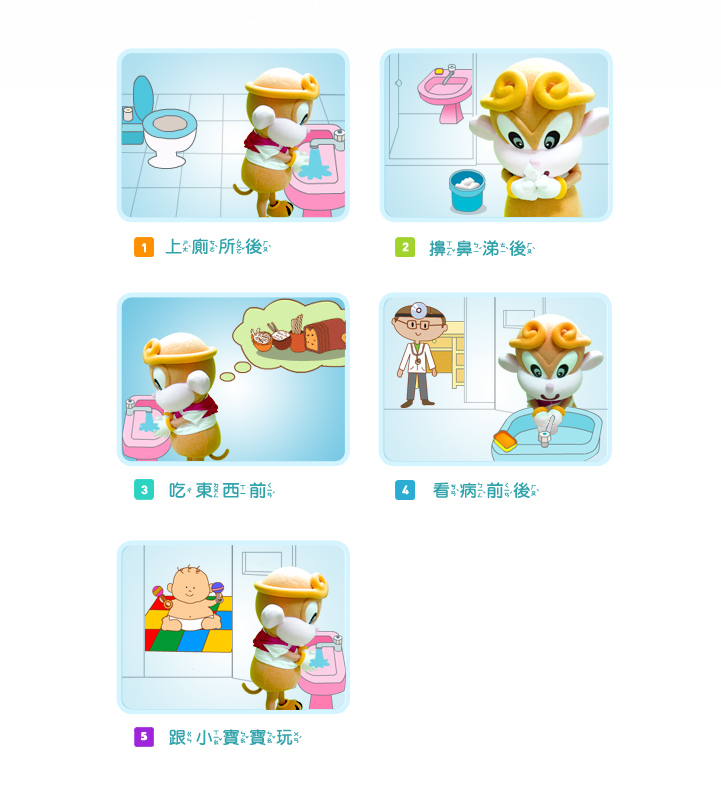 吃東西之前
擤鼻涕後
上廁所後
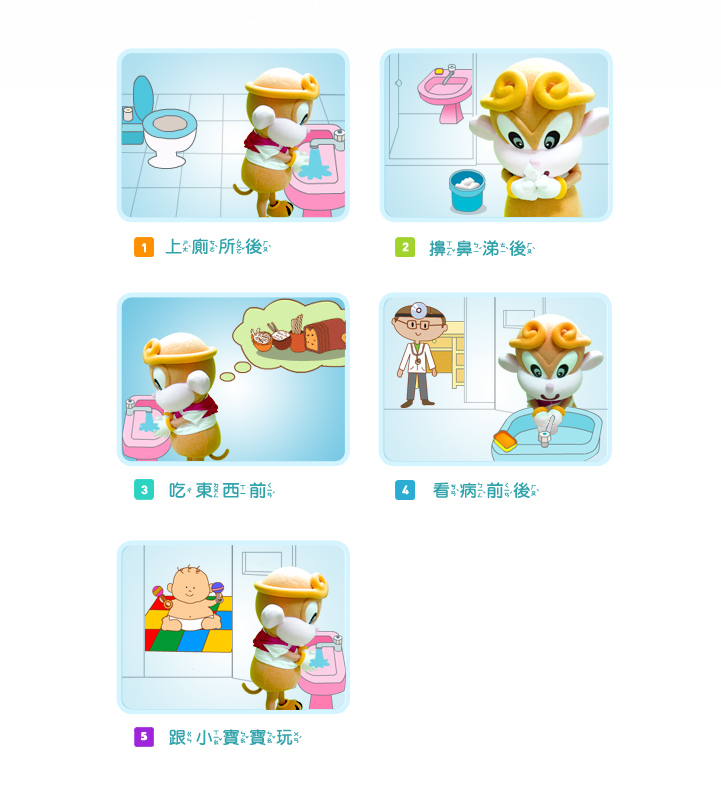 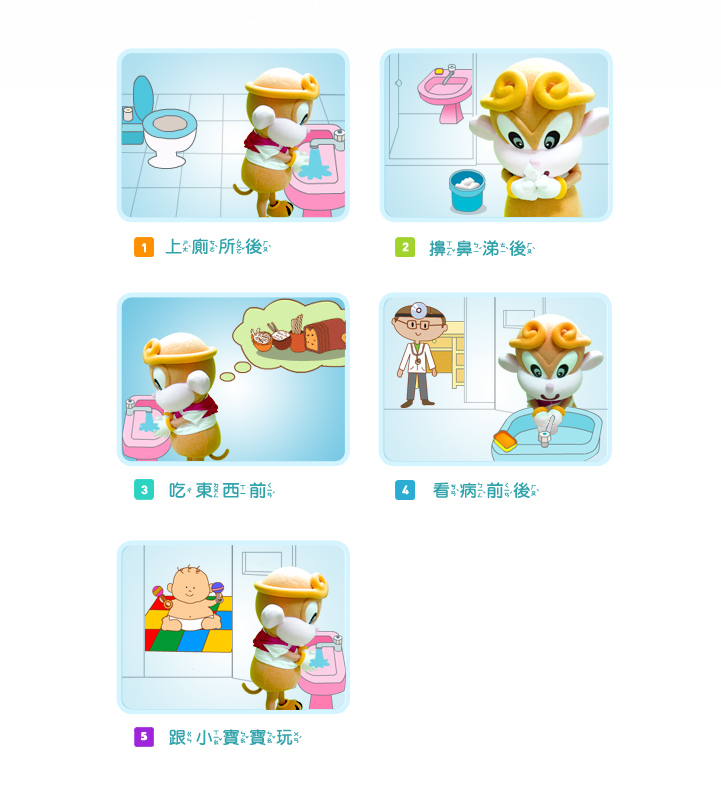 看病前後
跟小嬰兒玩之前
玩遊戲之後、觸摸動物後、手髒時、回到家之後…
預防諾羅病毒感染要注意!!!
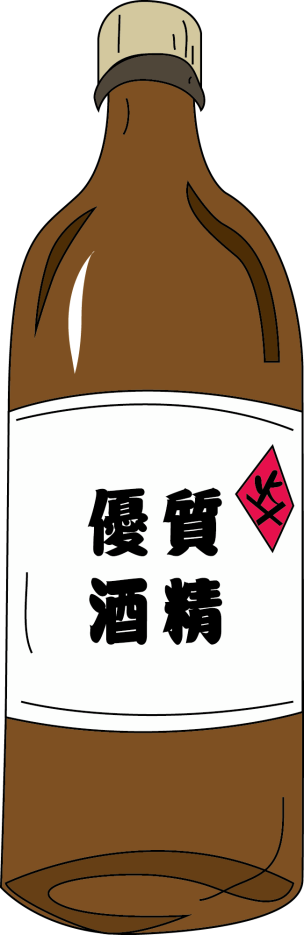 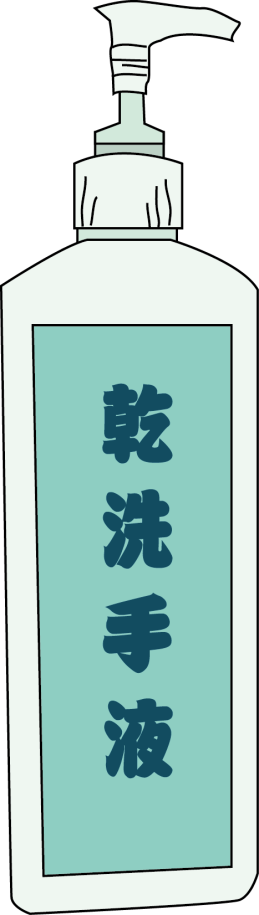 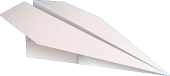 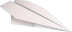 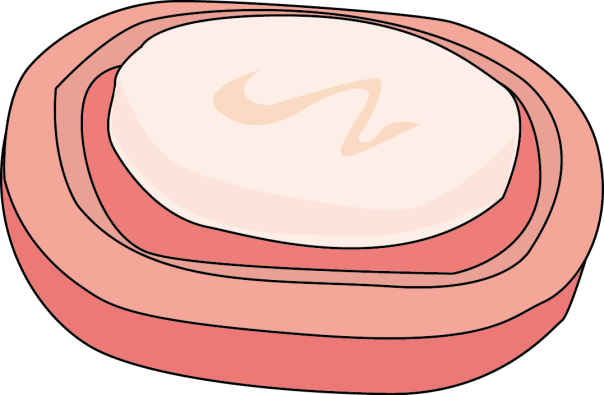 要用肥皂洗手
勿用酒精洗手
勿用乾洗手液洗手
洗手你我他
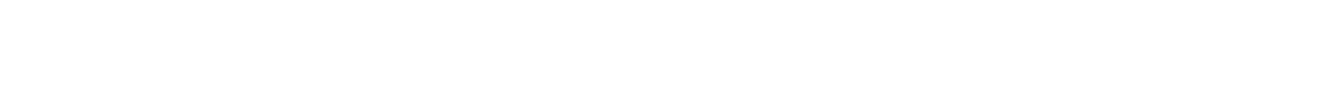 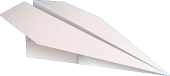 1
練習看看!正確洗手五步驟!

請將圖卡排出正確的順序，
完成洗手五步驟
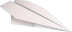 2
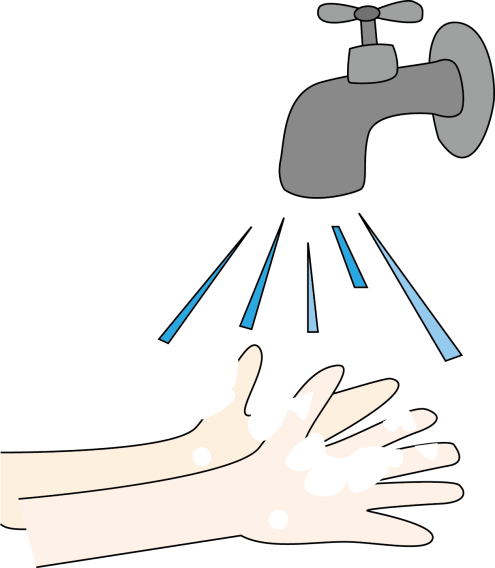 我是防疫小尖兵 - 學習單
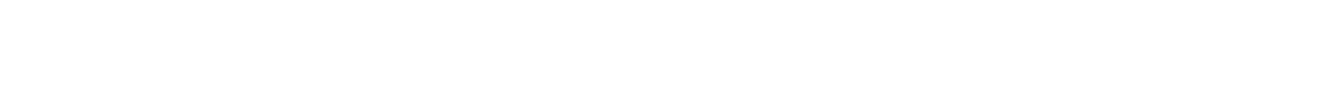 Q
什麼情境下容易感染食媒性疾病?
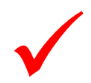 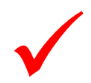 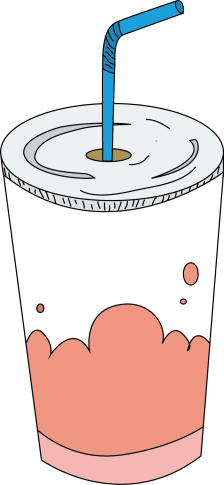 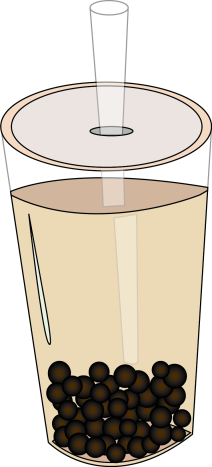 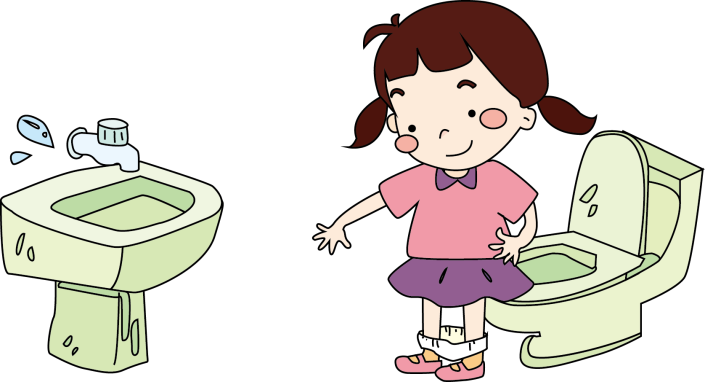 我是防疫小尖兵 - 學習單
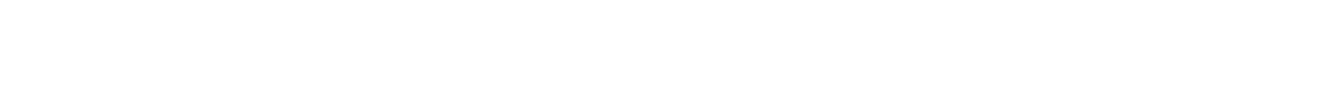 Q
什麼時候要洗手?
請先在 (  ) 中打 v 後，再 寫 一寫、畫一畫完成下表。
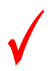 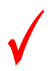 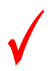 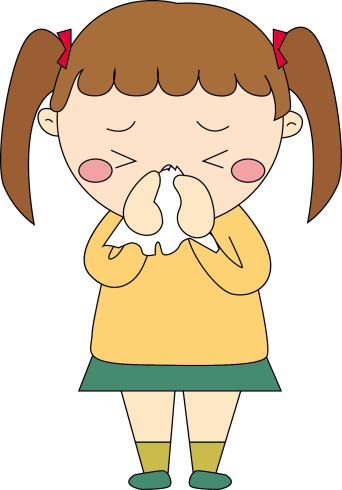 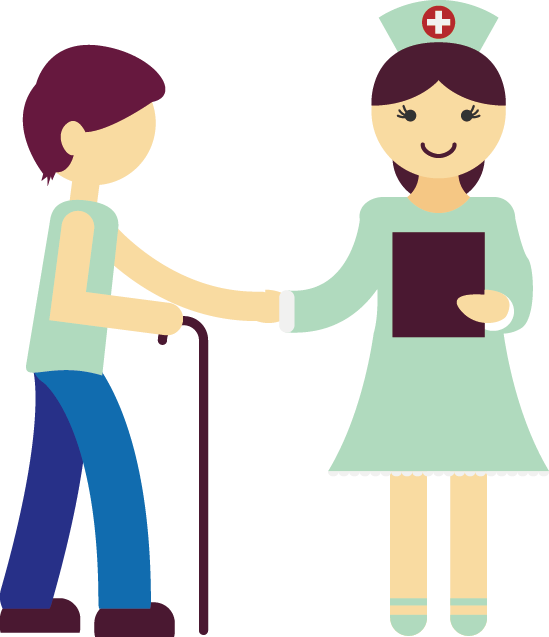 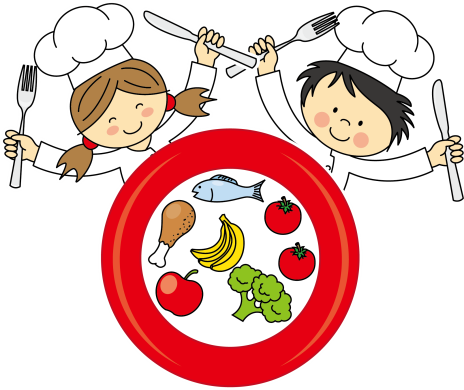 我是防疫小尖兵 - 學習單
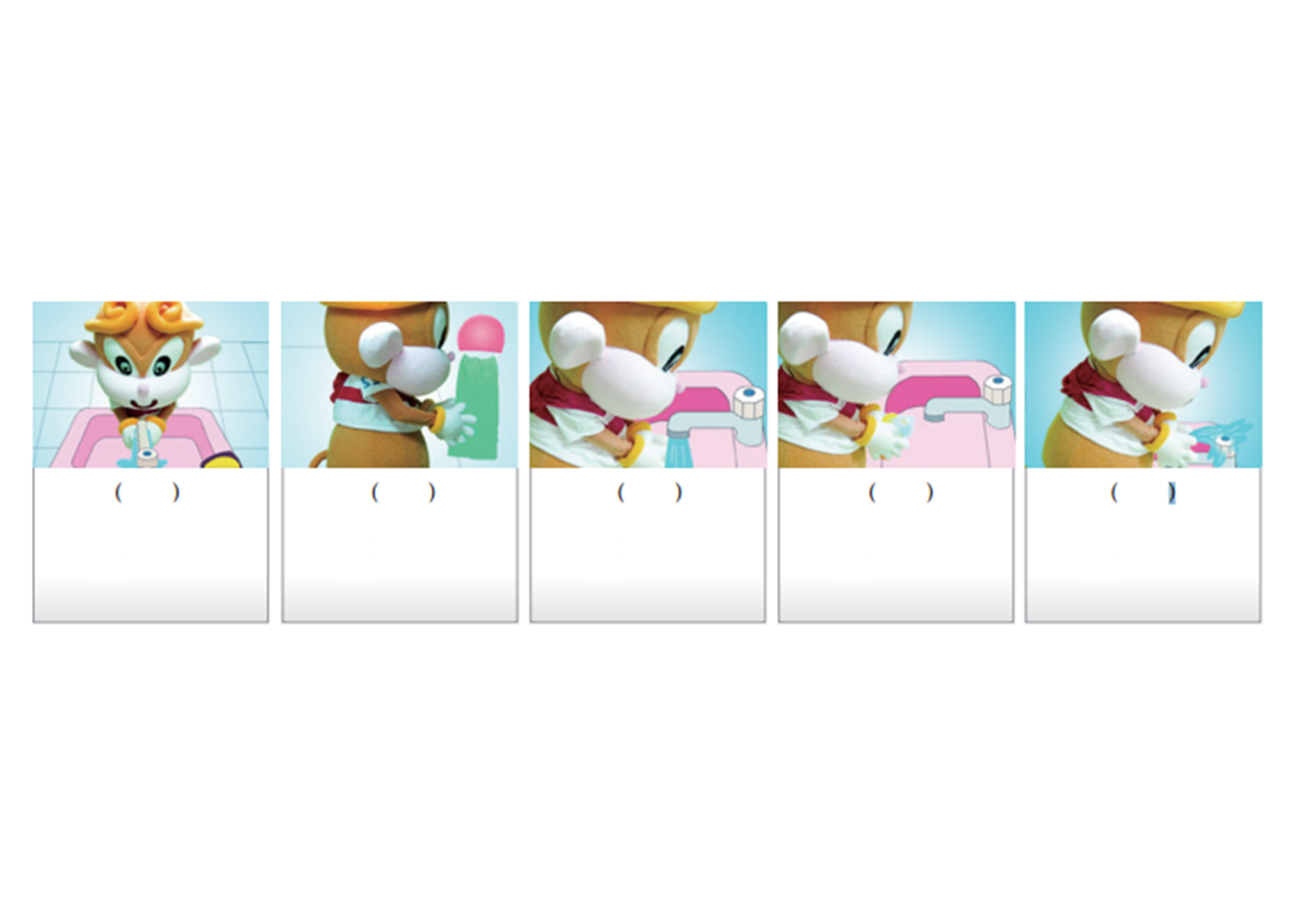 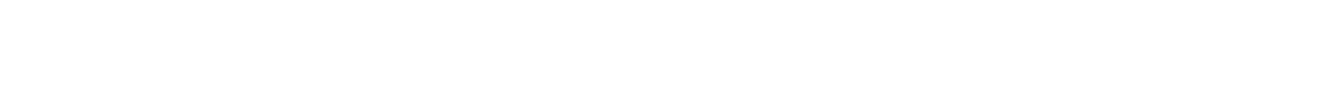 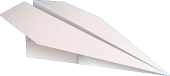 Q
請在 (   ) 中填入「1、2、3、4、5」的「洗手五步驟」
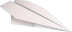 5
2
4
1
3
沖用 清 水 沖
洗 乾淨。
擦用 毛 巾或
紙 巾 擦 乾。
濕打 開 水 龍
頭 把 手 淋 濕。
搓用 肥 皂 搓
雙手 20 秒。
捧 捧 水 沖洗  水 龍 頭 並 關掉。
上課重點
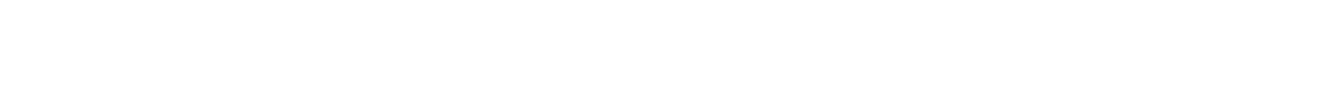 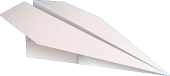 食媒性疾病
感染了食媒性疾病，怎麼照顧自己 ?
感染食媒性疾病時，怎麼避免傳染給他人 ?
洗手五時機
正確洗手五步驟
確保食品安全的方法
預防食媒性疾病的方法
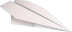 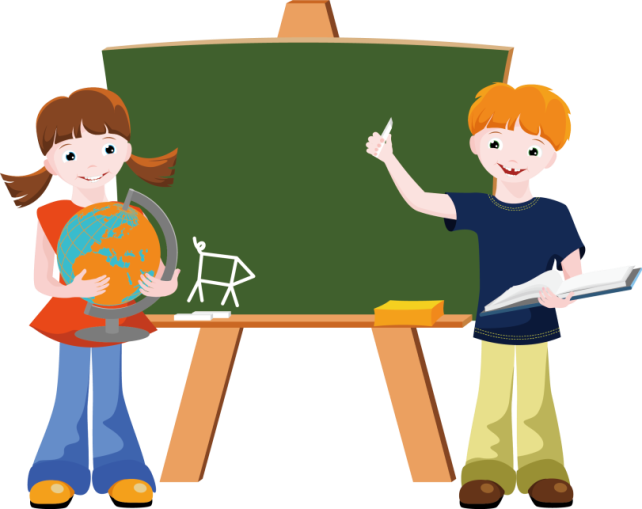 我要如何當一個防疫小尖兵
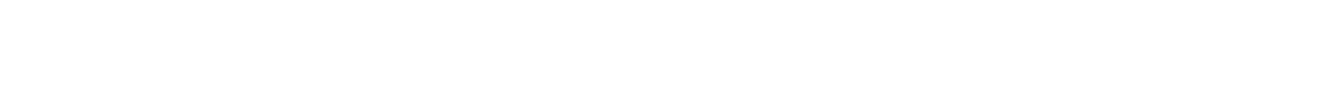 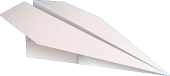 能分辨食物的保存期限
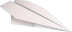 我會注意洗手的五時機，並養成
勤洗手的好習慣
我會跟家人分享上課的心得